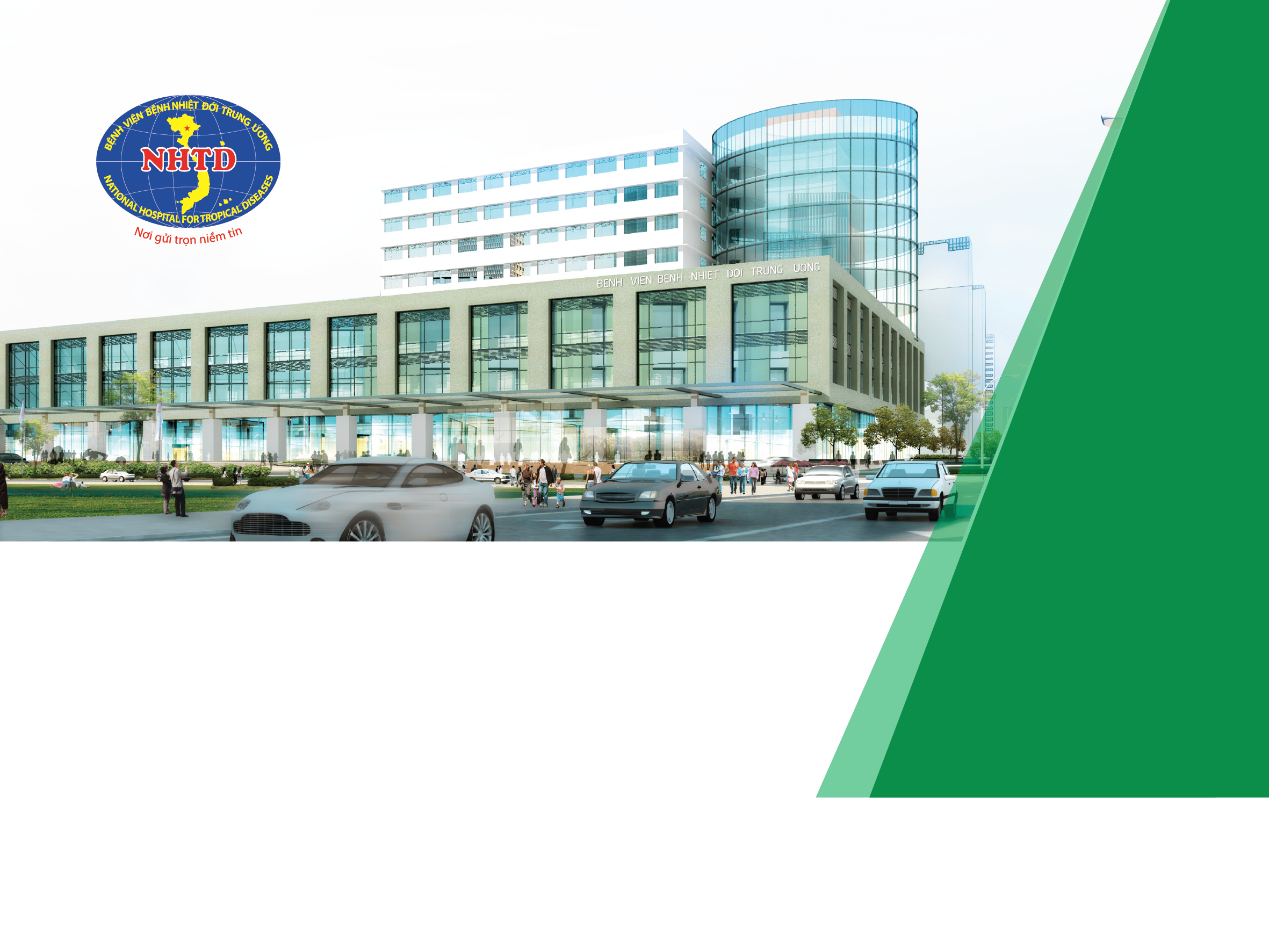 HƯỚNG DẪN 
CHẨN ĐOÁN, ĐIỀU TRỊ VÀ PHÒNG BỆNH ĐẬU MÙA KHỈ Ở NGƯỜI(Monkey pox)
Gs.Ts.Nguyễn Văn Kính
OpenWHO.org	©OMS2020	0
ĐẠI CƯƠNG
Đậu mùa khỉ (monkey pox) là bệnh truyền nhiễm cấp tính, có khả năng gây dịch, do vi rút đậu mùa khỉ gây ra.
Bệnh có nguồn gốc từ Châu Phi, lây truyền từ động vật sang người và từ người sang người qua tiếp xúc trực tiếp với tổn thương da, dịch cơ thể, qua quan hệ tình dục, giọt bắn đường hô hấp, vật dụng của người bị nhiễm và lây truyền từ mẹ sang con. 
Bệnh có các triệu chứng chính là sốt, phát ban dạng phỏng nước và sưng hạch ngoại vi, có thể gây biến chứng nặng dẫn tới tử vong.
Bệnh thường tự khỏi trong vòng 2-4 tuần
Ngày 23/7/2022, Tổ chức Y tế thế giới (WHO) công bố tình trạng khẩn cấp y tế toàn cầu đối với bệnh đậu mùa khỉ.
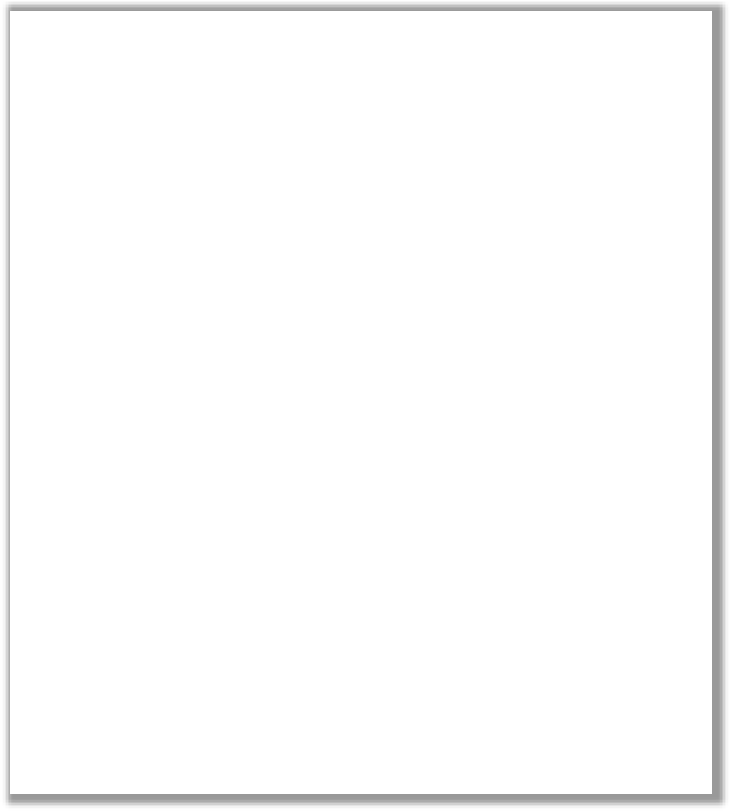 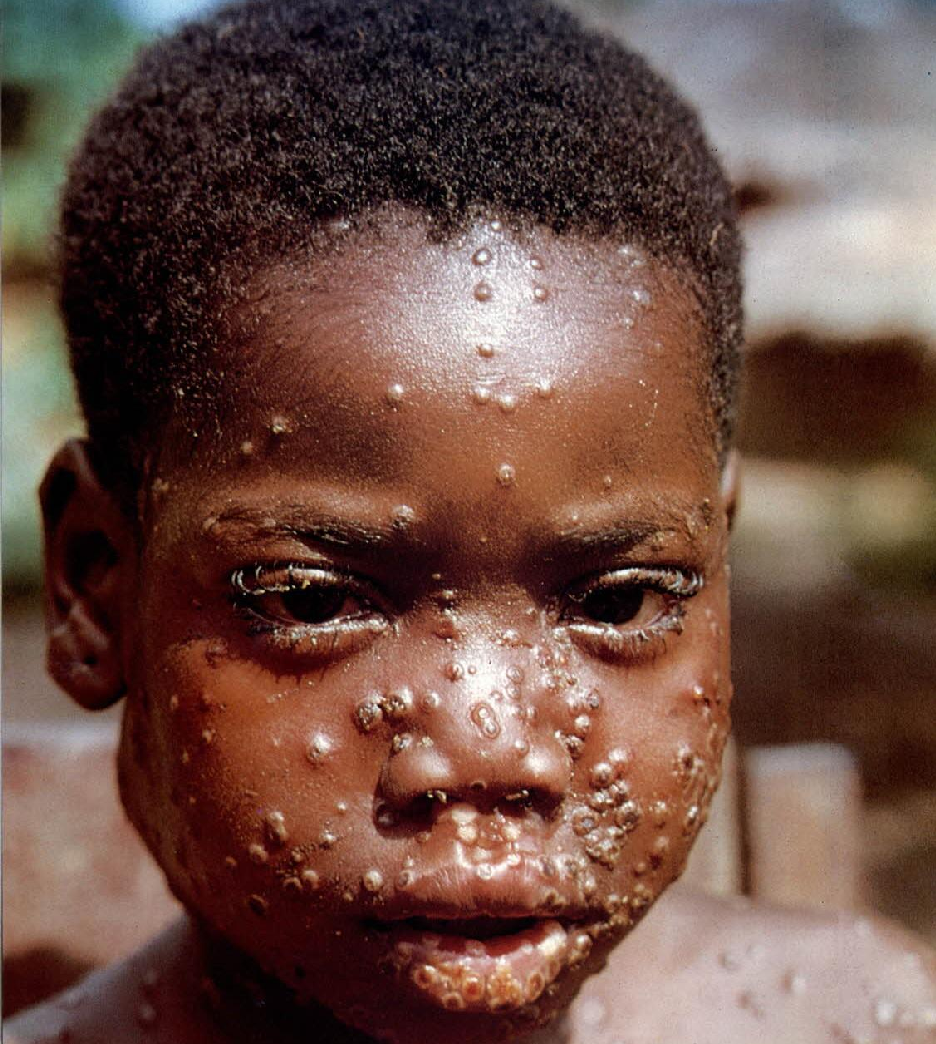 Crédit photo : OMS/M. V. Szczeniowski
OpenWHO.org
2
©OMS2020
LỊCH SỬ BỆNH ĐẬU MÙA KHỈ
Bệnh đậu mùa khỉ lần đầu gây bệnh trên khỉ vào năm 1958
Các trường hợp đầu tiên trên người được xác định vào năm 1970 tại Cộng hòa Dân chủ Congo.
Congo cũng thường xuyên báo cáo số lượng trường hợp cao: hơn 1000 trường hợp nghi ngờ được báo cáo mỗi năm kể từ năm 2005.
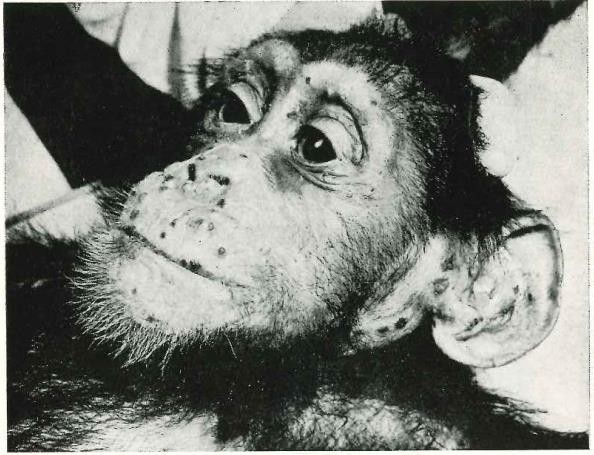 Crédit photo : Exp Anim / C. Milhaud et al.,  1969
OpenWHO.org
6
©OMS2020
Ổ NHIỄM TRONG TỰ NHIÊN CỦA VIRUS ĐẬU MÙA KHỈ
Graphiure
Graphiurus murinus *
Cricétome de Gambie
Cricetomys gambianus
Héliosciure
Heliosciurus sp.*
*
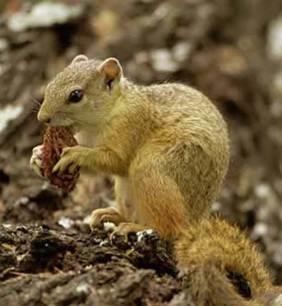 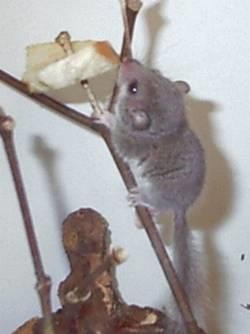 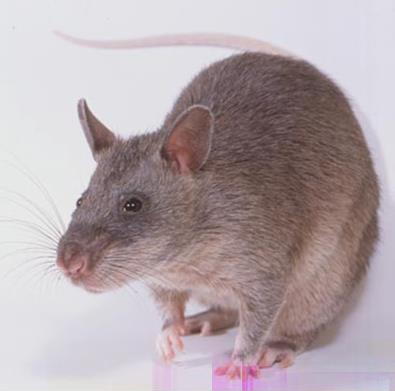 Funisciure
Funisciurus sp. *
Colobe
Colobus sp. **
Mangabey enfumé
Cercocebus atys **
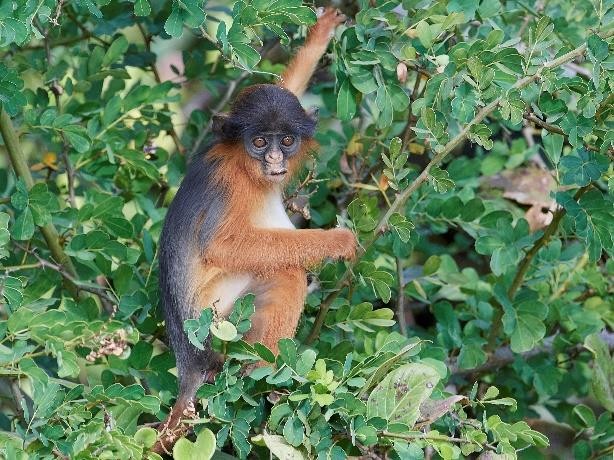 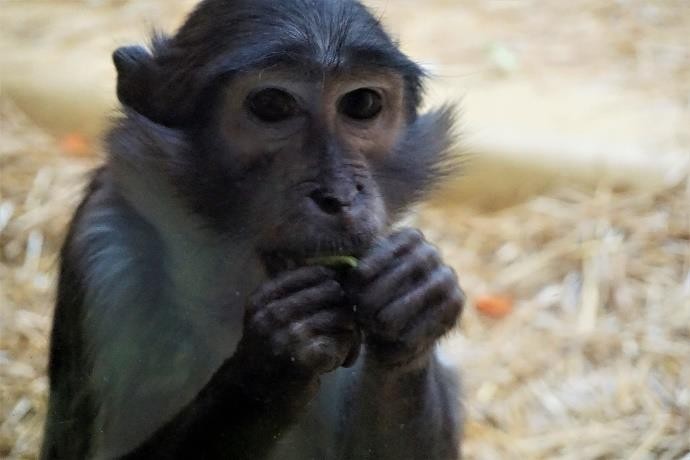 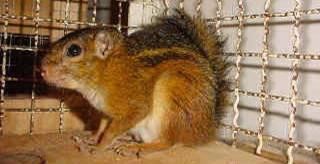 * Crédit photo : The Centers for Disease
Control and Prevention (CDC), États-Unis
** Crédit photo : 123rf
OpenWHO.org
9
©OMS2020
LÂY TRUYỀN TỪ ĐỘNG VẬT SANG NGƯỜI
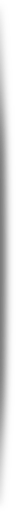 Nhiễm trùng ở người là do tiếp xúc với động vật bị nhiễm bệnh, chẳng hạn như chuột Gambian, khỉ.
Sự lây nhiễm là kết quả của việc tiếp xúc trực tiếp với máu, chất dịch cơ thể hoặc các tổn thương bên ngoài của động vật bị nhiễm bệnh.
Tiêu thụ thịt chưa nấu chín từ động vật bị nhiễm bệnh là một yếu tố nguy cơ. 
Trong hầu hết các ca bệnh, nguồn nhiễm không được xác định.
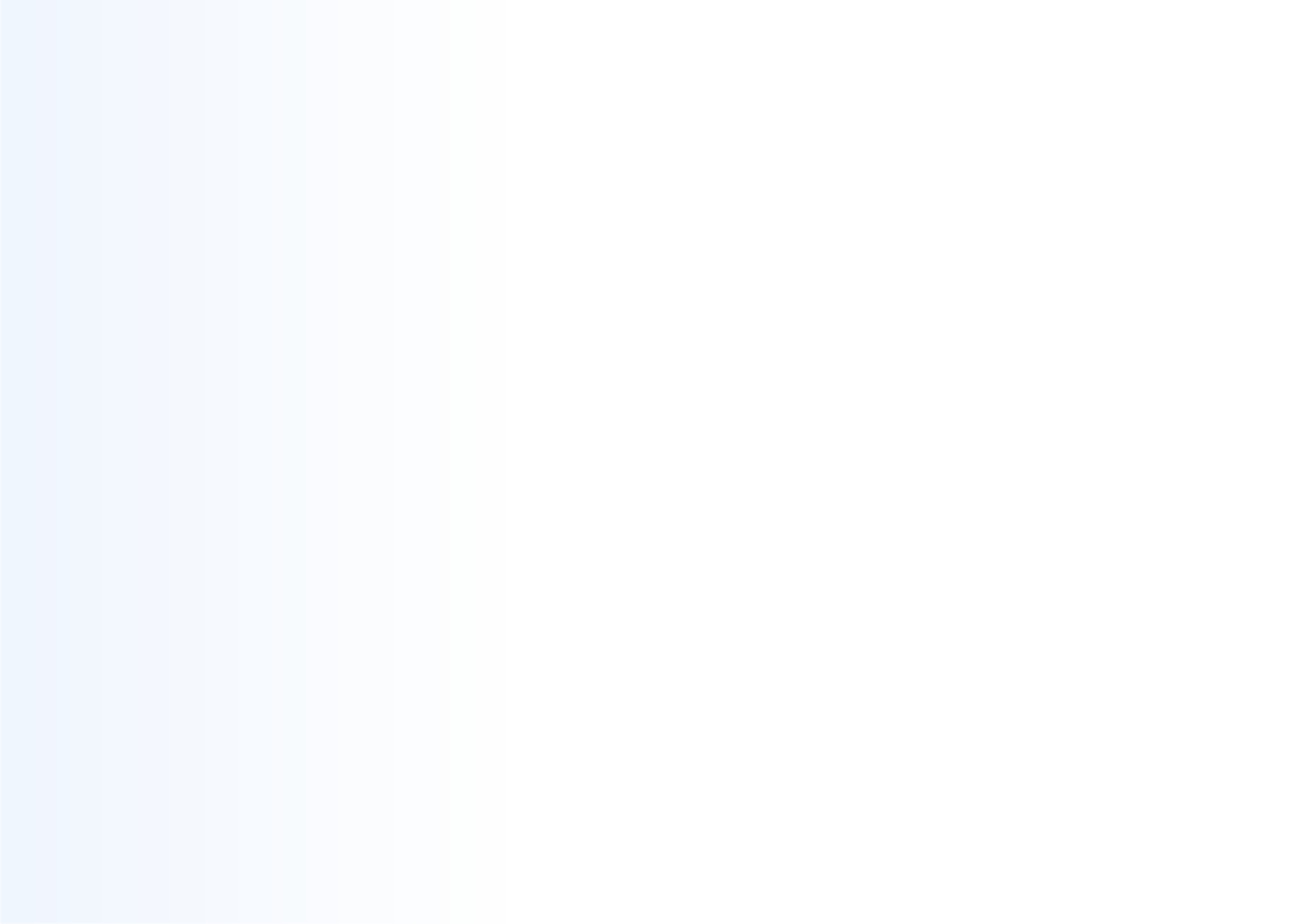 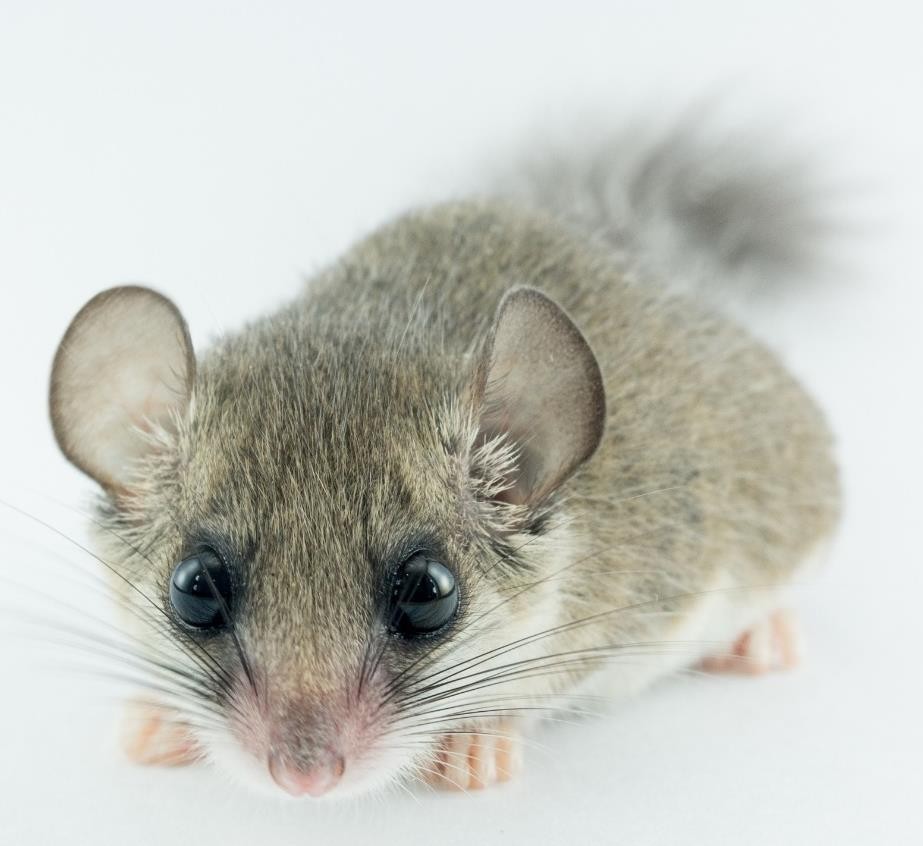 Crédit photo : 123rf
OpenWHO.org
8
©OMS2020
ĐƯỜNG LÂY  TỪ NGƯỜI SANG NGƯỜI
Tiếp xúc trực tiếp với tổn thương trên da, máu, dịch cơ thể của người bị nhiễm bệnh

Qua giọt bắn đường hô hấp: sự lây truyền khi tiếp xúc kéo dài, trực diện (không mang khẩu trang), hoặc khi tiếp xúc thân mật, chẳng hạn như hôn, âu yếm hoặc quan hệ tình dục (đặc biệt là quan hệ tình dục đồng giới nam)

Tiếp xúc gián tiếp: Qua các vật dụng của người nhiễm bệnh

 Lây truyền mẹ con: lây qua nhau thai từ mẹ sang thai nhi (có thể dẫn đến bệnh đậu khỉ bẩm sinh) hoặc khi tiếp xúc gần trong và ngay sau khi sinh
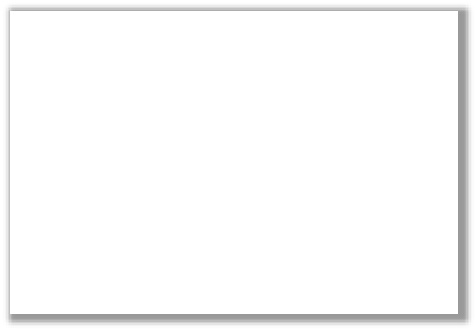 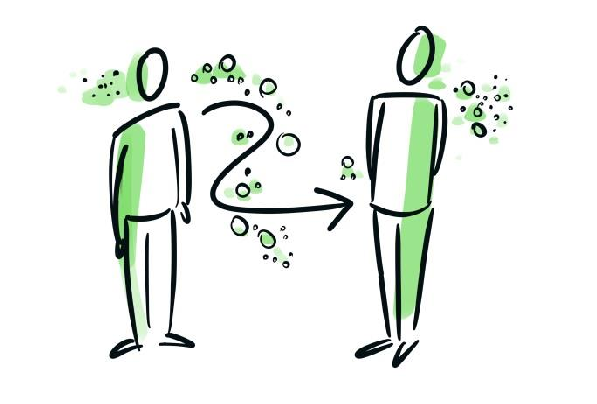 OpenWHO.org
10
©OMS2020
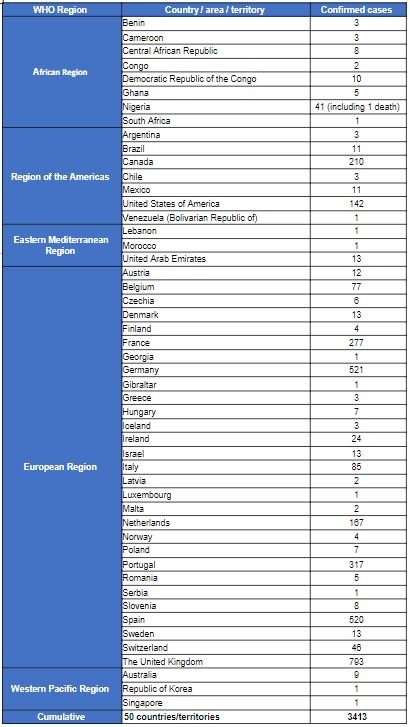 DỊCH TỄ HỌC  1/2022-6/2022
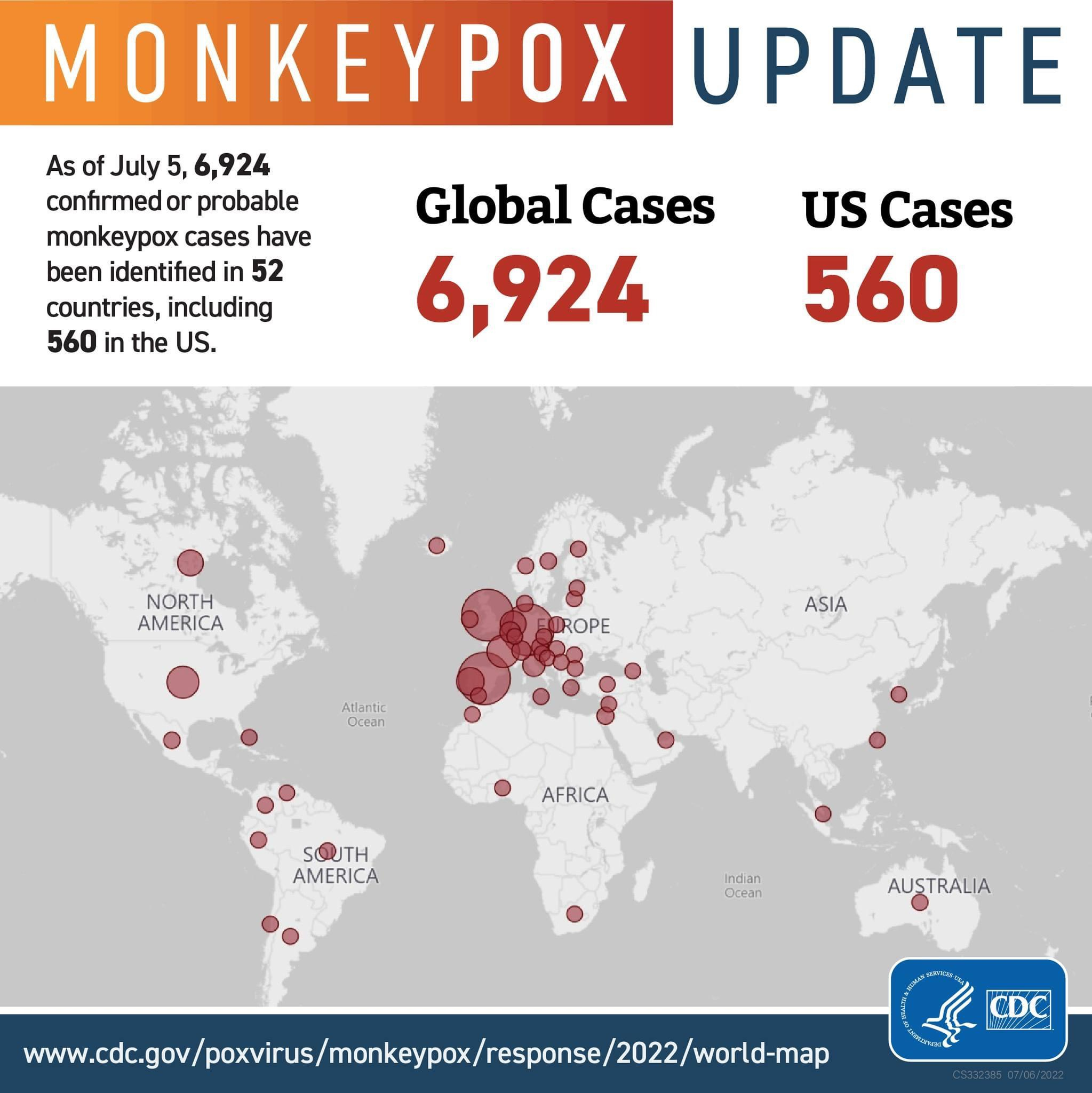 PHÂN LOẠI HỌ POXVIRIDAE
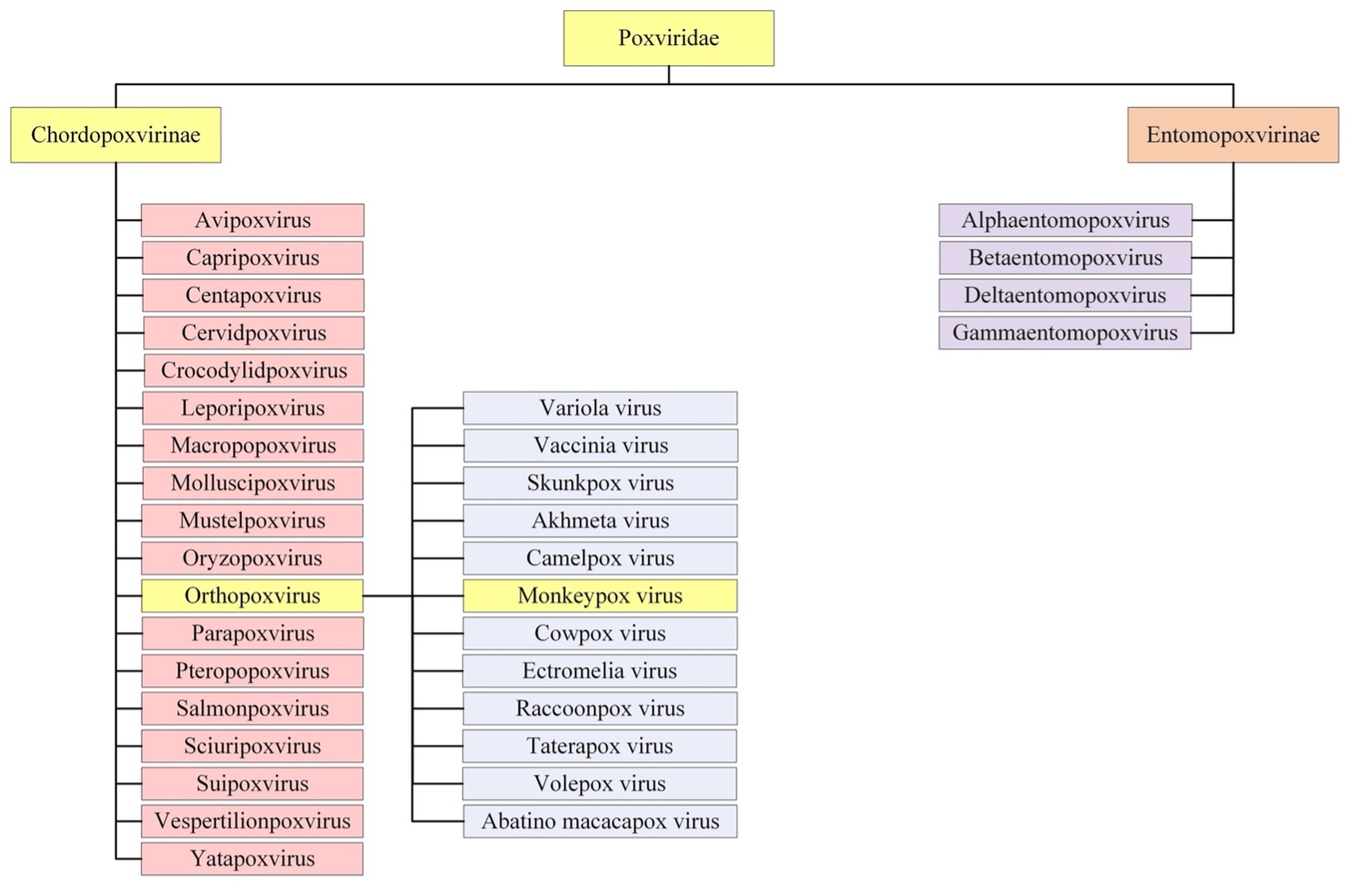 - Họ Poxviridae được phân loại thành 2 họ: 
+ Entomopoxvirinae
+ Chorodopoxvirinae.
- Họ Chorodopoxvirinae được phân loại thành 18 chi
- Vi rút đậu mùa khỉ thuộc chi Orthopoxvirus
VIRUS ĐẬU MÙA KHỈ: HỌ ORTHOPOXVIRUS
Giống như vi-rút đậu mùa và vi-rút đậu bò (‘cowpox’), vi-rút đậu mùa khỉ (‘Monkeypox’) là một loài thuộc chi Orthopoxvirus, họ Poxviridae.
Bệnh đậu mùa khỉ là bệnh lây truyền từ động vật sang người, với hình ảnh lâm sàng tương tự như bệnh đậu mùa, mặc dù ít nghiêm trọng hơn.
Sau khi xóa sổ bệnh đậu mùa vào năm 1980, việc tiêm phòng đậu mùa đã bị ngừng.
Sự suy yếu của khả năng miễn dịch này góp phần làm tái phát bệnh đậu mùa khỉ
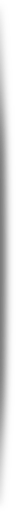 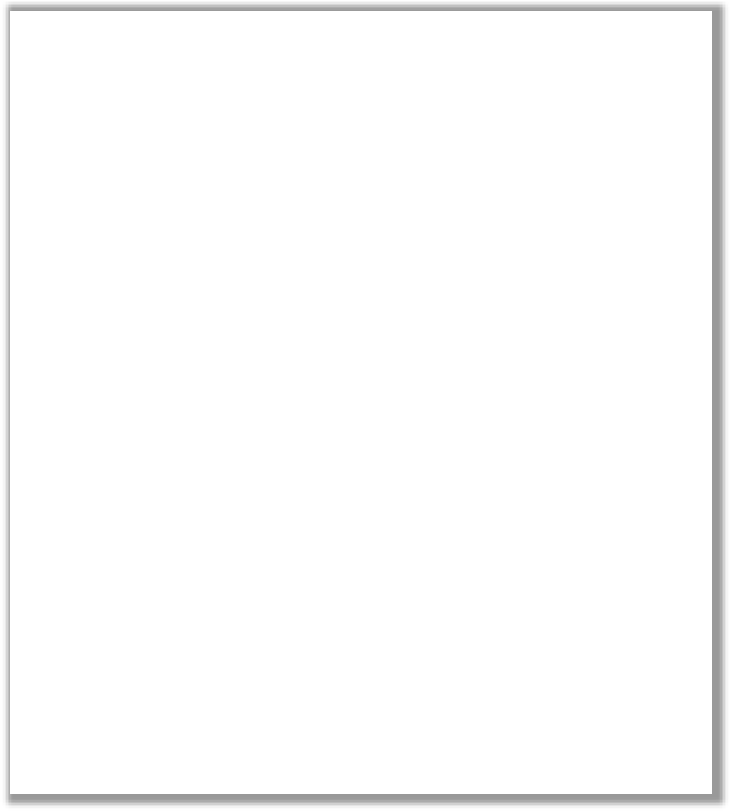 LES ORTHOPOXVIRUS
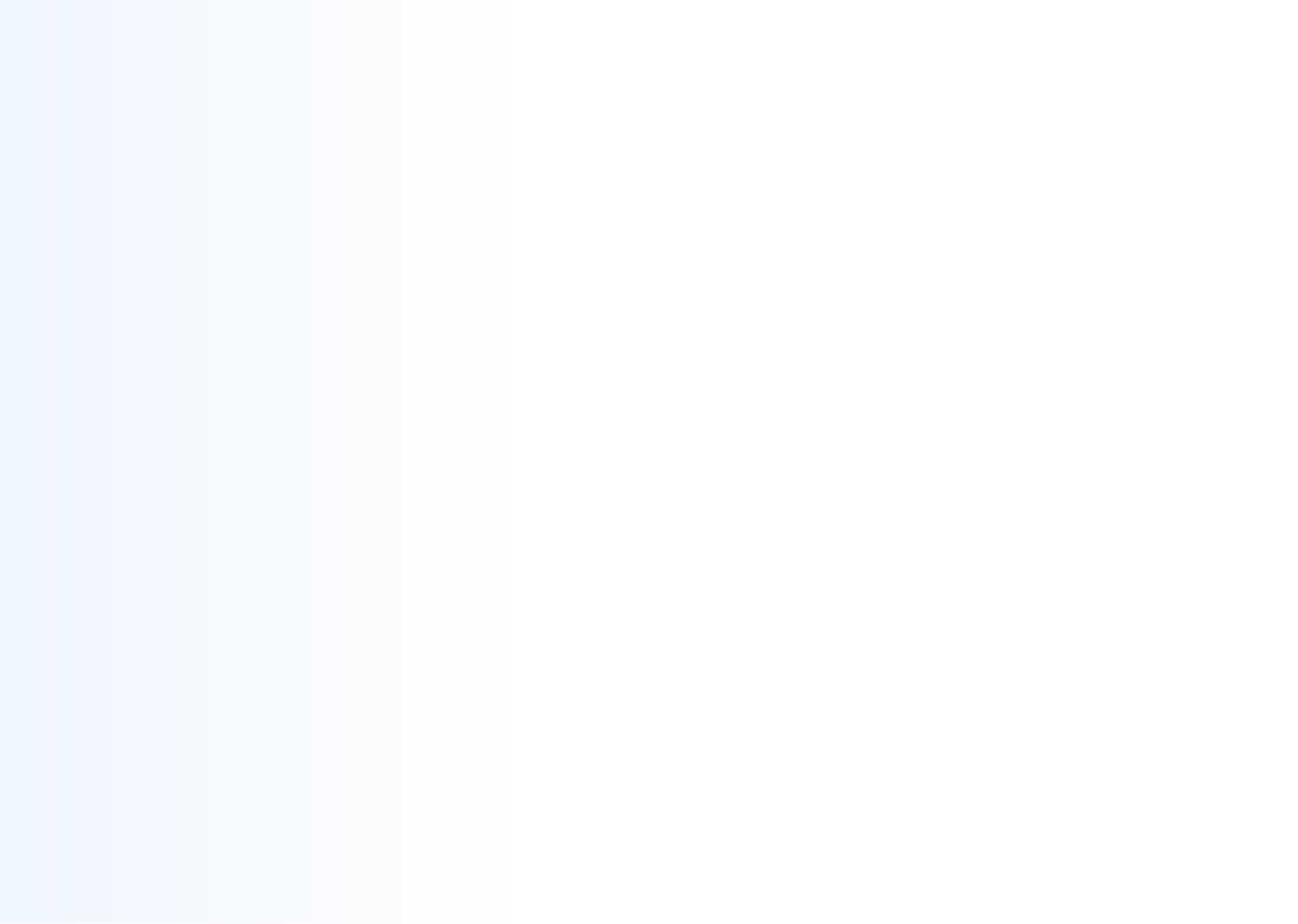 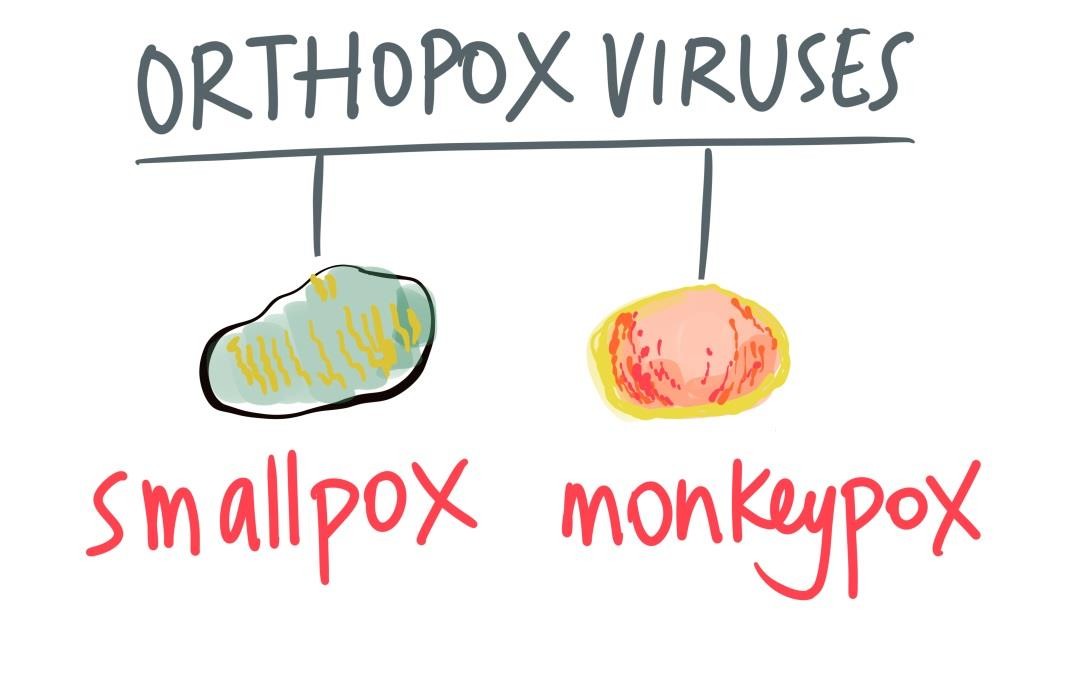 Họ vi rút Orthopoxvirus
Đậu mùa
Đậu mùa khỉ
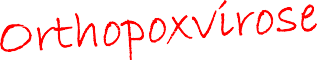 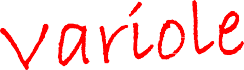 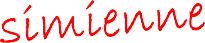 OpenWHO.org
4
©OMS2020
CẤU TRÚC CỦA VIRUS ĐẬU MÙA KHỈ
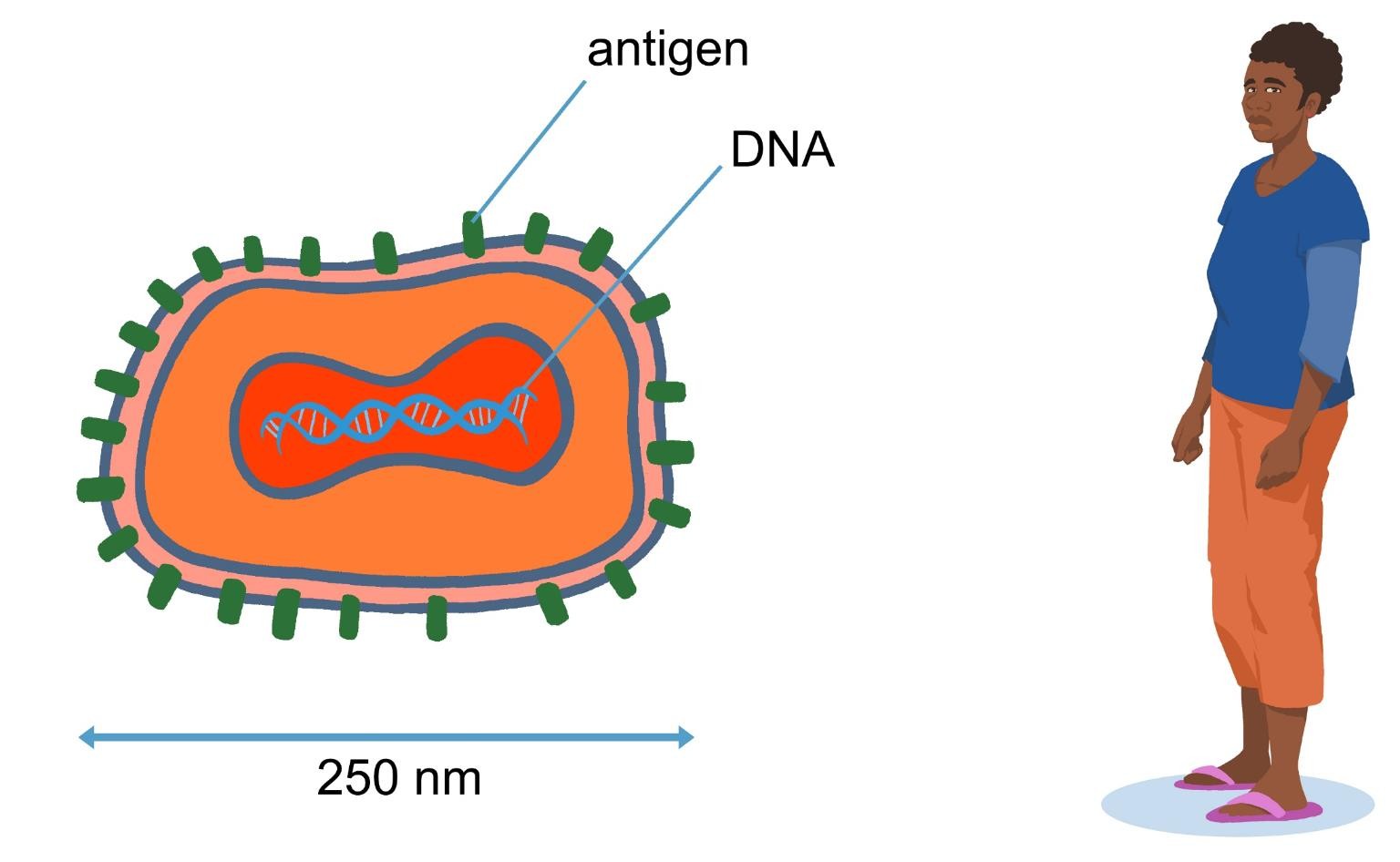 Kháng thể
antigène
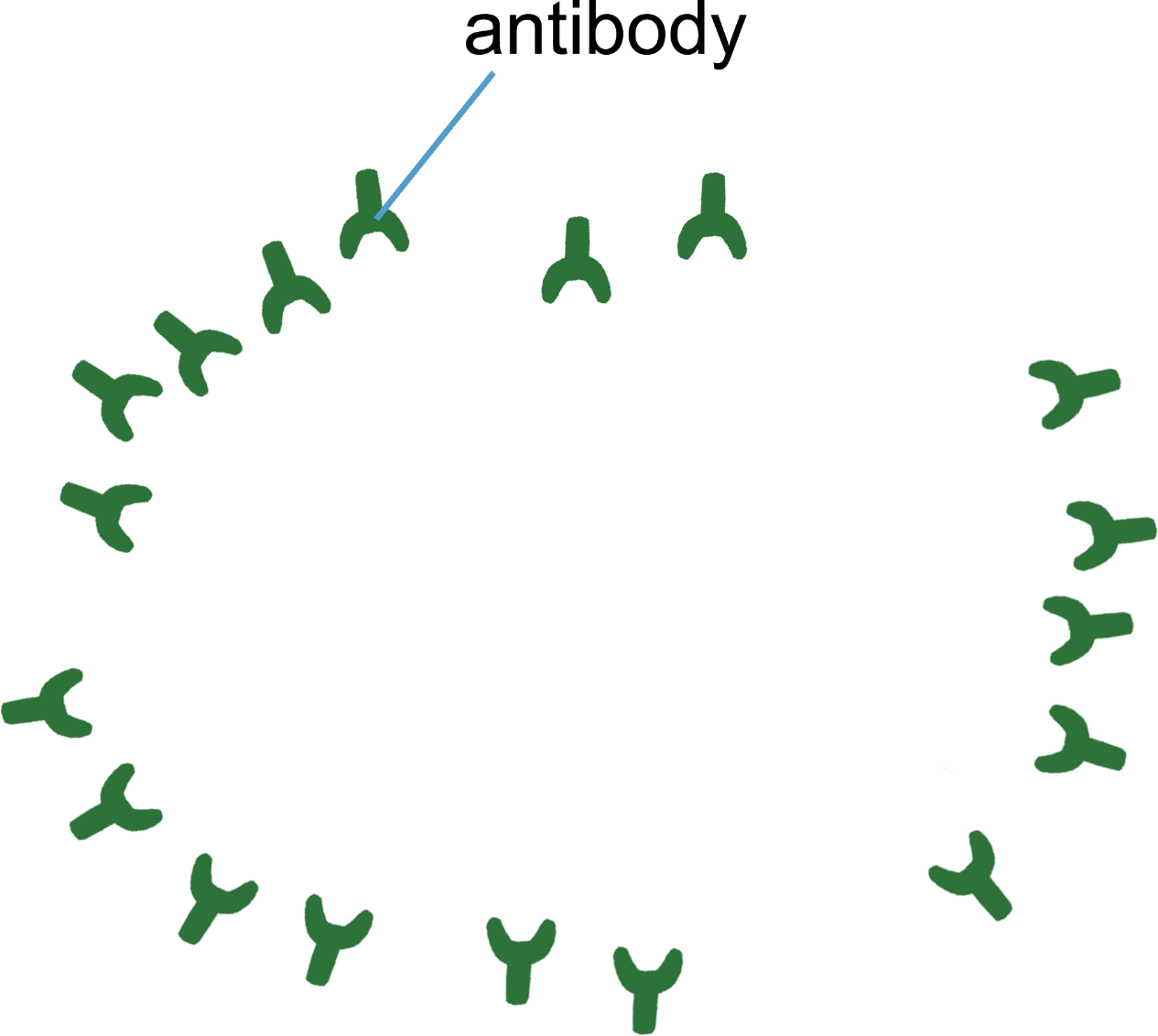 Kháng nguyên
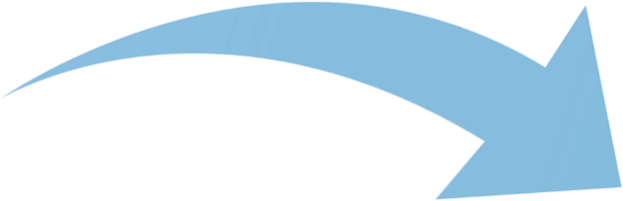 2
OpenWHO.org
©WHO2021
ĐẶC ĐIỂM CỦA VIRUS ĐẬU MÙA KHỈ
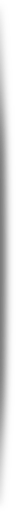 Virus đậu mùa khỉ: cấu trúc lõi nhân là DNA sợi đôi
Các phân nhóm vi rút được chia thành hai nhóm:
Biến thể Trung Phi, phổ biến ở Cộng hòa Trung Phi và Cộng hòa Dân chủ Congo, => có thể gây bệnh nặng với tỷ lệ chết lên đến 11%.
Các biến thể Tây Phi, được tìm thấy ở Nigeria, Bờ Biển Ngà, Liberia và Sierra Leone => lây truyền từ người sang người thấp hơn, bệnh ít nghiêm trọng hơn và tử vong nhiều nhất là 6%.
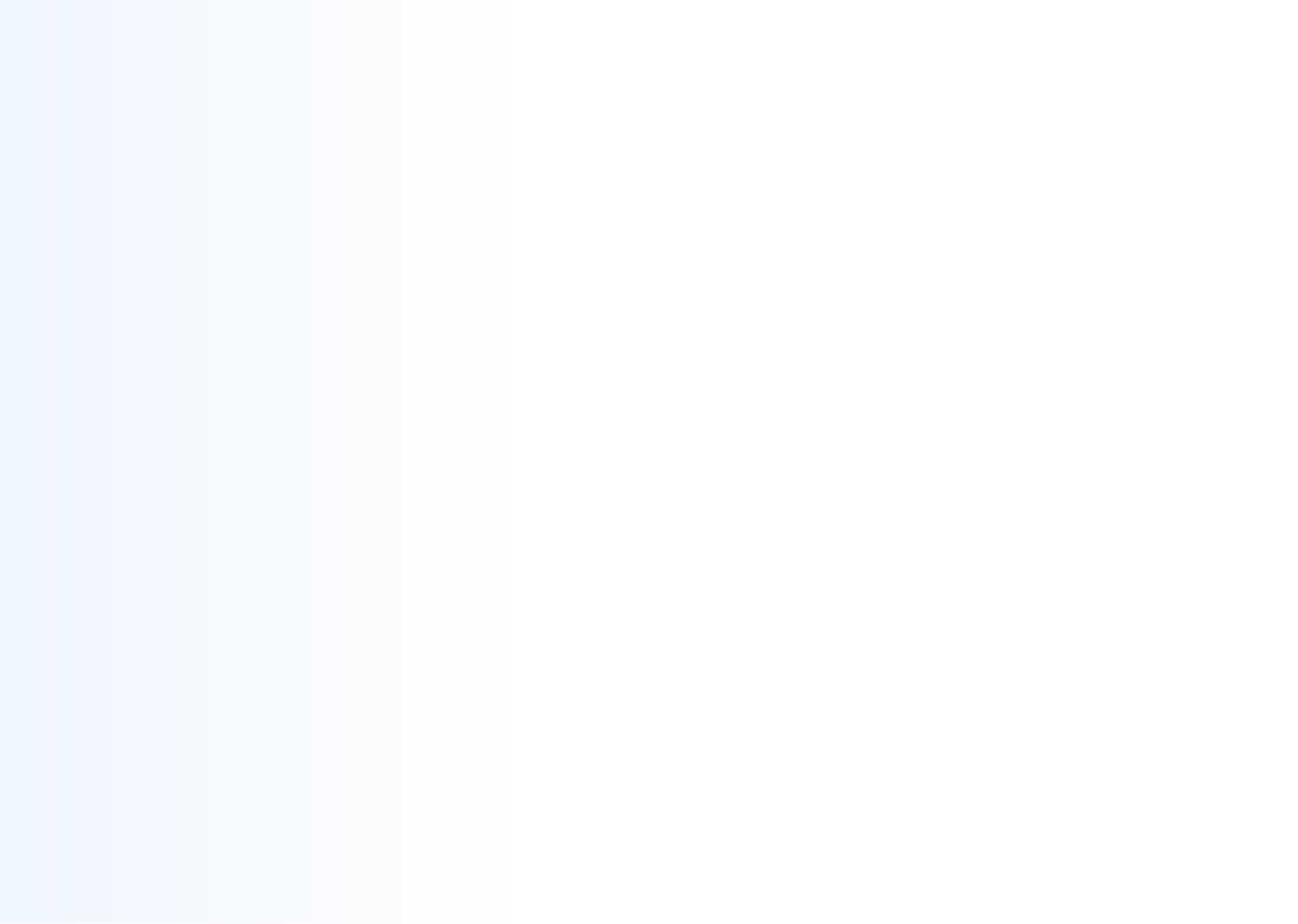 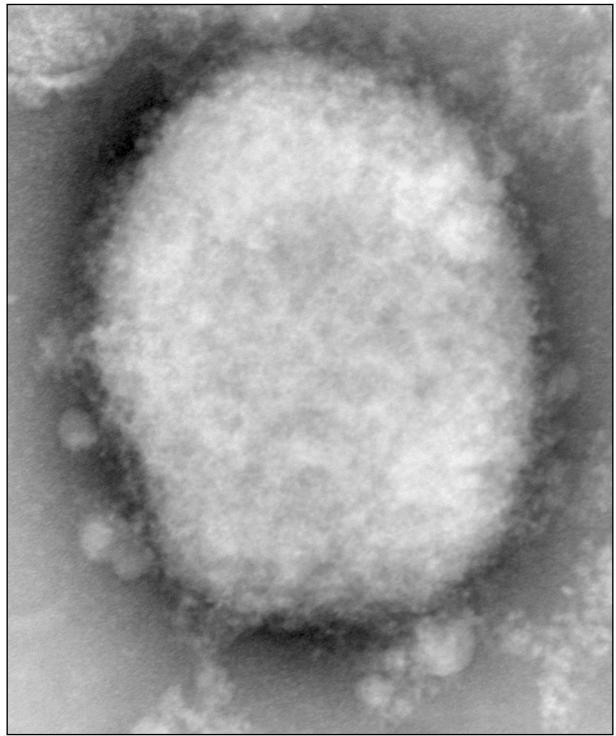 Crédit photo : The Centers for Disease Control  and Prevention (CDC), États-Unis
OpenWHO.org
5
©OMS2020
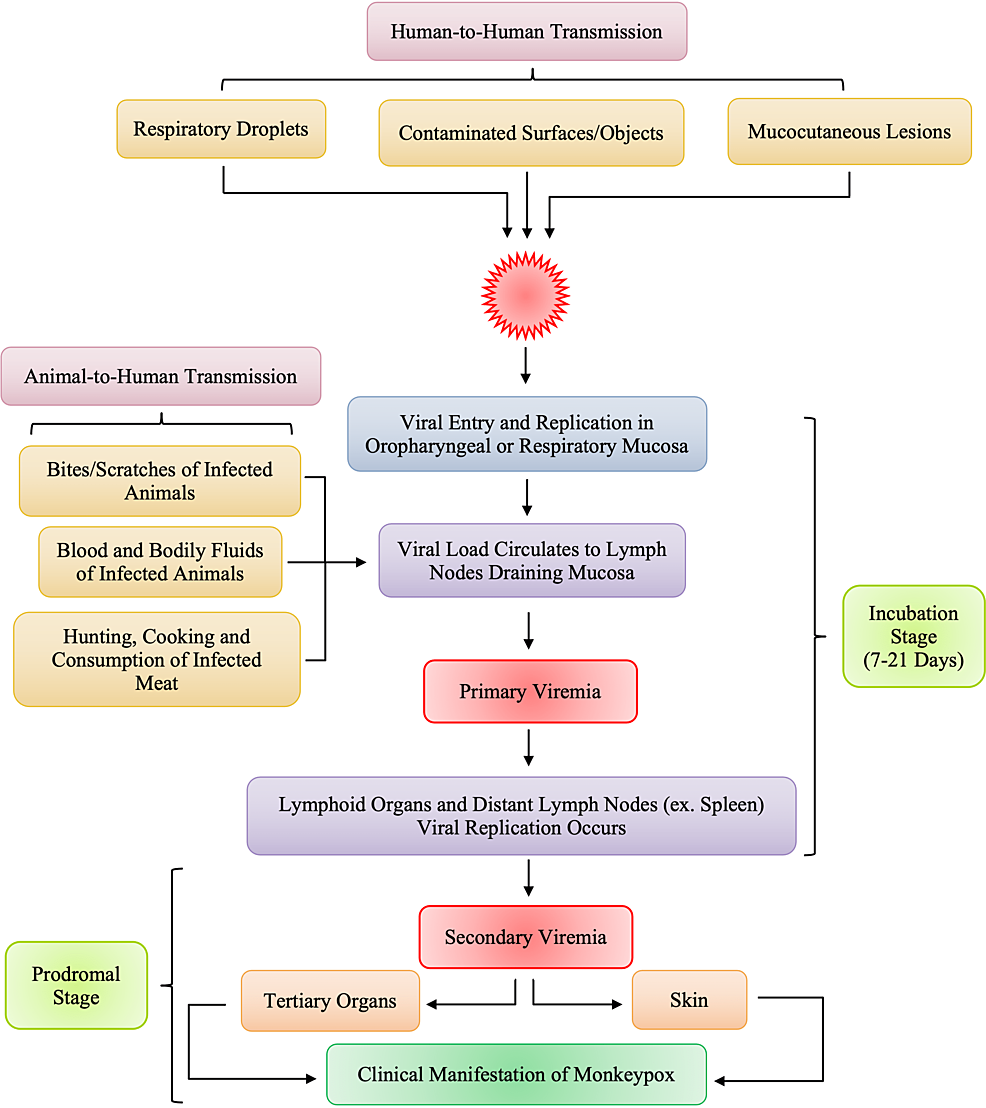 Lây truyền từ người sang người
Giọt bắn hô hấp
Bề mặt/Vật bị nhiễm
Tổn thương trên da
Lây truyền từ động vật sang người
Sự xâm nhập và nhân lên của virus trong niêm mạc hầu họng hoặc đường hô hấp
Vết cắn/xước từ ĐV bị nhiễm
SINH BỆNH HỌC
Máu, chất dịch của ĐV bị nhiễm
Vi rút đến các hạch bạch huyết
Săn bắt, nấu nướng, tiêu thụ thịt ĐV bị nhiễm
Các cơ quan bạch huyết và các hạch bạch huyết ở xa (ví dụ: lá lách)
Tổn thương các cơ quan
Tổn thương da
Biểu hiện LS bệnh
[Speaker Notes: Virus đậu mùa khỉ theo một con đường lây nhiễm tương tự như bệnh đậu mùa, vi rút xâm nhập vào niêm mạc hầu họng hoặc đường hô hấp của vật chủ. Sau sự xâm nhập của vi rút, vi rút đậu mùa khỉ nhân lên tại chỗ. Sau sự nhân lên của virut, trong nhiễm virut huyết nguyên phát, virut sẽ lan đến các hạch bạch huyết tại chỗ. Trong nhiễm virut huyết thứ phát, tải lượng virut sẽ đến các hạch bạch huyết và các cơ quan ở xa qua đường tuần hoàn. Toàn bộ quá trình thể hiện thời kỳ ủ bệnh, thường kéo dài từ bảy đến 14 -21 ngày. Biểu hiện lâm sàng của bệnh đậu khỉ không được nhìn thấy trong giai đoạn ủ bệnh và do đó giai đoạn ủ bệnh không lây nhiễm]
SINH BỆNH HỌC
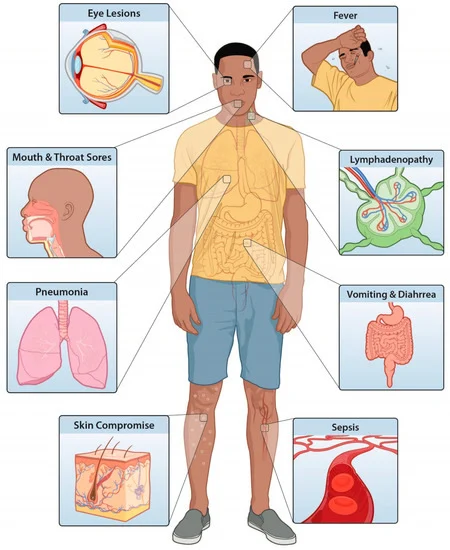 - Vi rút đậu mùa khỉ có thể tác động đến nhiều hệ thống cơ quan như bề mặt da và niêm mạc, hệ bạch huyết, phổi, đường tiêu hóa và 1 số ít có thể nhiễm khuẩn huyết
-  Nốt phỏng ở Da có thể bị bong tróc nặng nề, để lại sẹo (mặt rỗ)
SINH BỆNH HỌC
Tổn thương mô bệnh học: giai đoạn tiền mụn nước (dát, sẩn) => hoại tử biểu bì lan rộng đến lớp bề mặt của hạ bì. Giai đoạn muộn có tình trạng viêm và hoại tử của lớp thượng bì chiếm ưu thế và sự phá hủy các tuyến bã nhờn, các nang => viêm mô tế bào => nhiễm vi khuẩn thứ phát
- Tình trạng viêm sẽ tự khỏi khi tổn thương tiến triển bỏng vảy. 
- Sẹo da là hậu quả của điều trị không phù hợp, gãi, bội nhiễm vi khuẩn thứ phát
- Quá trình liền sẹo tiến triển qua 3 giai đoạn: viêm, tăng sinh và tái tạo
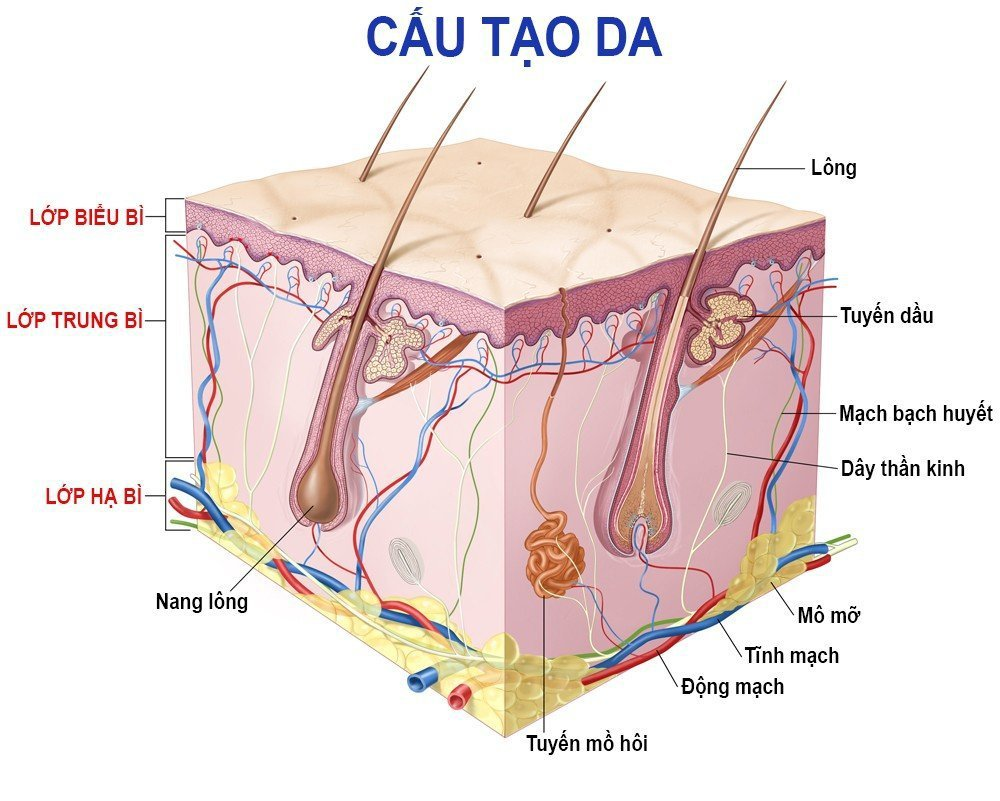 MỨC ĐỘ TỔN THƯƠNG DA
( A ) “lành tính”, 5–25 tổn thương (cộng với tổn thương ở mắt)
( B ) “trung bình”, 26–100 tổn thương [cộng với tổn thương ở mắt]
( C ) “nặng”, 101–250 tổn thương (cộng với bệnh lý hạch)
( D ) “rất nặng”,> 250 thương tổn
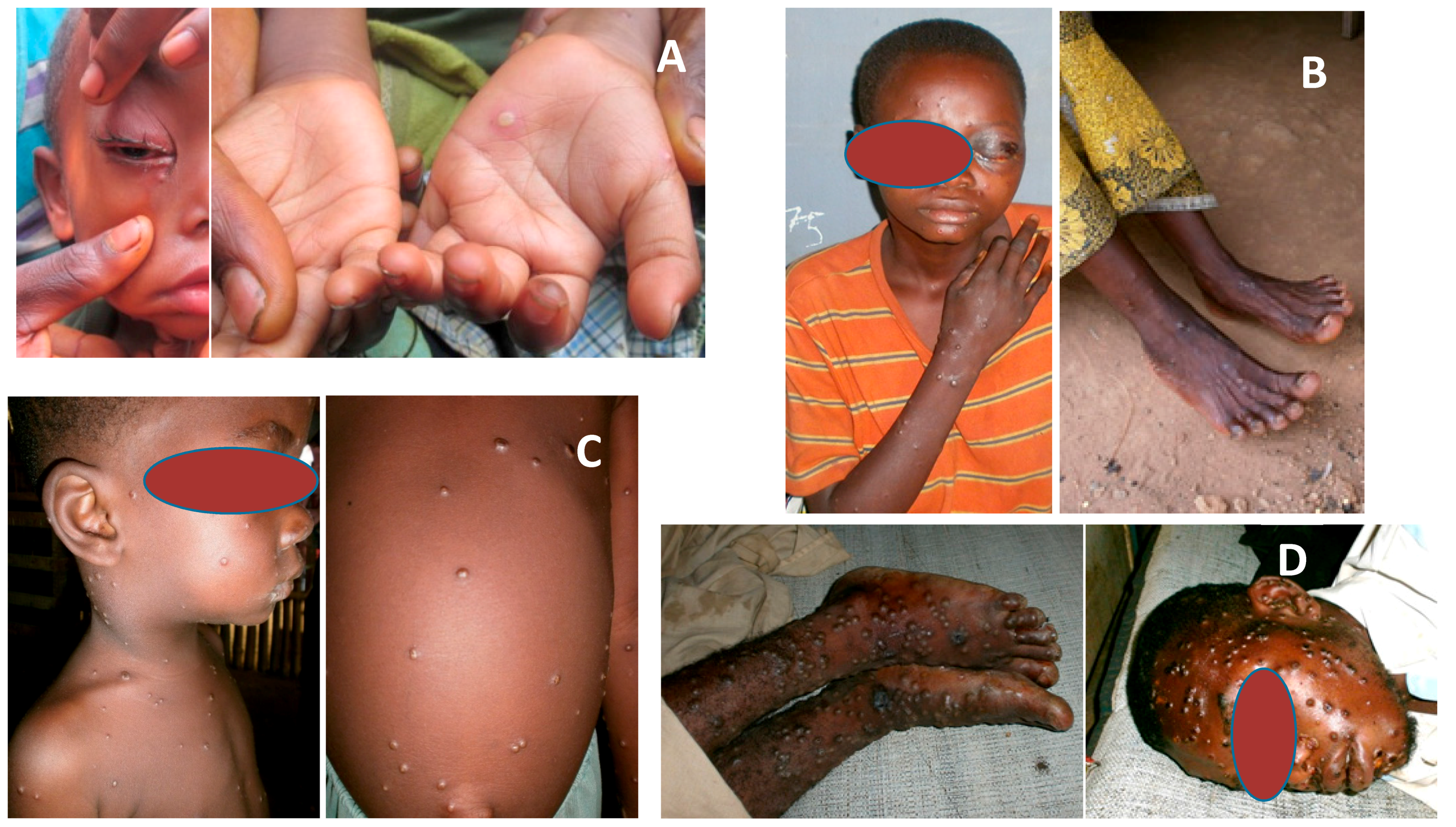 LÂM SÀNG(1)
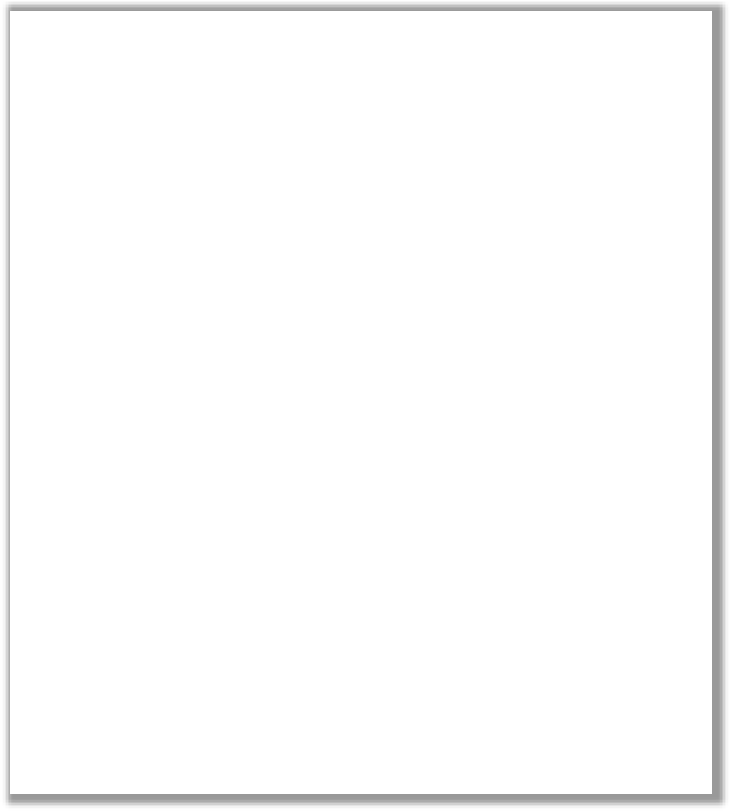 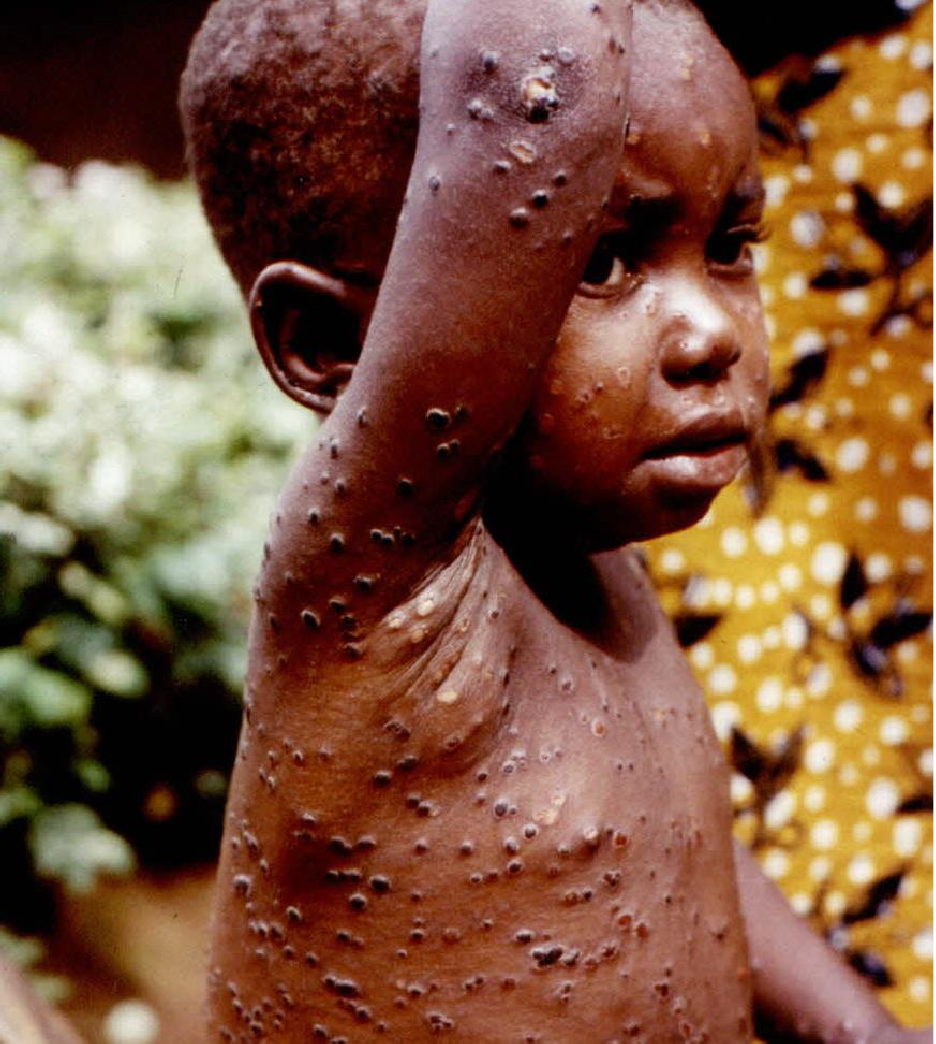 - Giai đoạn ủ bệnh: từ 6 đến 13 ngày, (dao động từ 5 đến 21 ngày). Người nhiễm không có triệu chứng và không có khả năng lây nhiễm. 
- Giai đoạn khởi phát: từ 1 đến 5 ngày với các triệu chứng chính là sốt và nổi hạch ngoại vi toàn thân. Kèm theo người bệnh có thể có biểu hiện đau đầu, mệt mỏi, ớn lạnh, đau họng, đau cơ. Vi rút có thể lây sang người khác từ giai đoạn này.
OMS / M. V. Szczeniowski
OpenWHO.org
11
©OMS2020
LÂM SÀNG (2)
- Giai đoạn toàn phát: đặc trưng bởi sự xuất hiện của các ban trên da, thường gặp sau sốt từ 1 đến 3 ngày, với tính chất sau:
+ Vị trí: phát ban có xu hướng ly tâm, gặp nhiều trên mặt, lòng bàn tay, lòng ban chân. Ban cũng có thể gặp ở miệng, mắt, cơ quan sinh dục.
+ Tiến triển ban: tuần tự từ dát (tổn thương có nền phẳng) > đến sẩn (tổn thương cứng hơi nhô cao) > mụn nước (tổn thương chứa đầy dịch trong) > mụn mủ (tổn thương chứa đầy dịch vàng) > đóng vảy khô > bong tróc và có thể để lại sẹo. 
+ Kích thước tổn thương da: trung bình từ 0,5 – 1 cm.
+ Số lượng tổn thương da trên một người có thể từ vài nốt cho đến dày đặc. Trường hợp nghiêm trọng các tổn thương có thể liên kết với nhau thành các mảng tổn thương da lớn. 
- Giai đoạn hồi phục: các triệu chứng của bệnh đậu mùa khỉ có thể kéo dài từ 2 đến 4 tuần rồi tự khỏi. Người bệnh hết các triệu chứng lâm sàng, các sẹo trên da có thể ảnh hưởng đến thẩm mỹ và không còn nguy cơ lây nhiễm cho người khác.
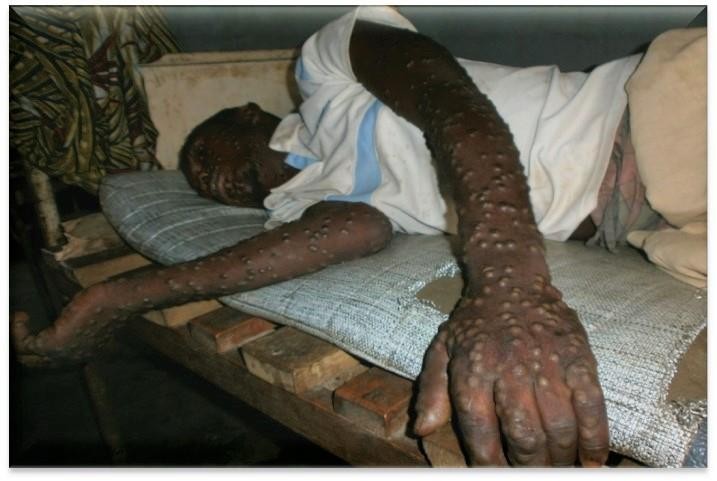 Crédit photo : Nigeria Centre for Disease Control
OpenWHO.org
12
©OMS2020
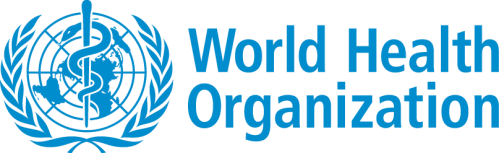 TOÀN PHÁT: GIAI ĐOẠN PHÁT BAN DA
Dát
Sẩn           Phỏng nước	Mụn mủ	  Vảy
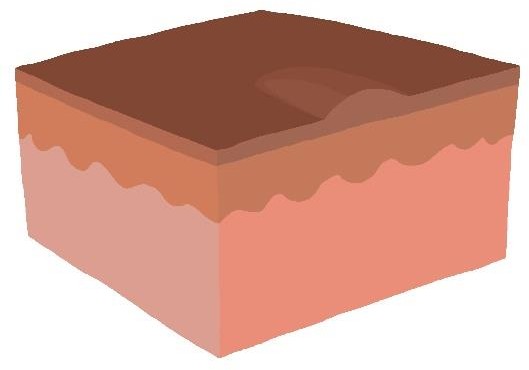 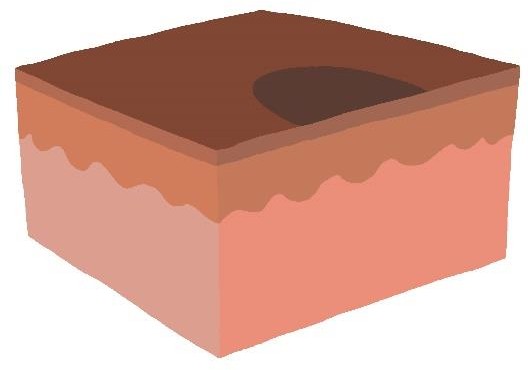 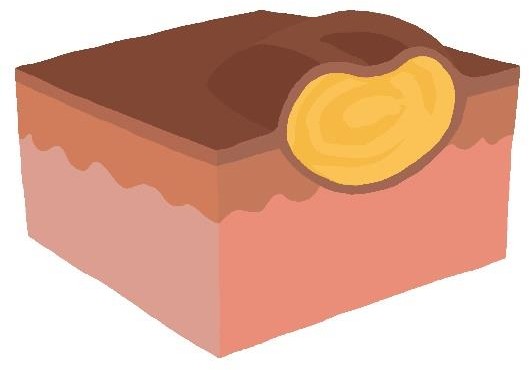 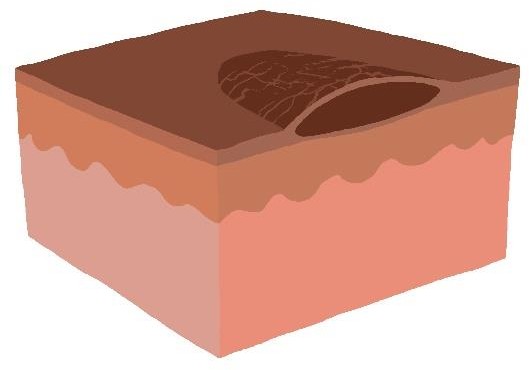 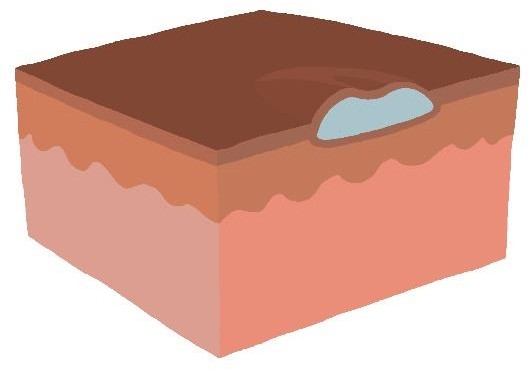 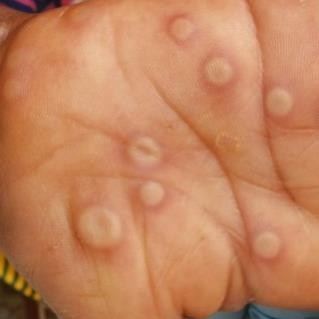 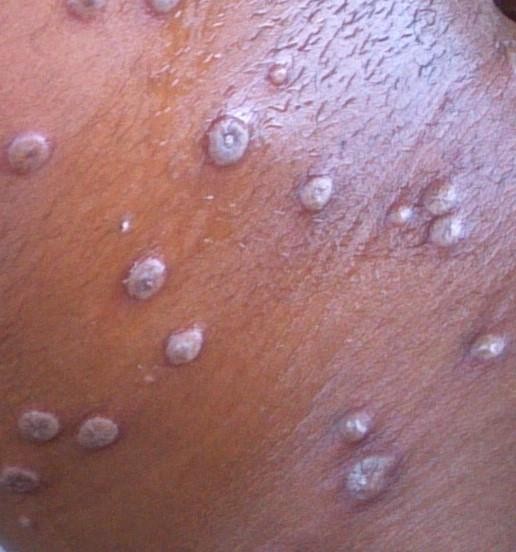 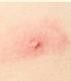 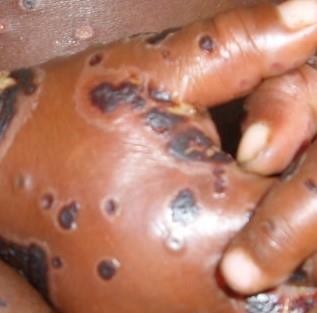 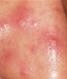 Crédit: Emerg Infect Dis / N.  Erez et al., 2018. Retrieved  from:https://wwwnc.cdc.gov/  eid/article/25/5/19-0076-f1
Crédit: Andrea McCollum / CDC
Crédit: Toutou Likafi/ Kinshasa School  of Public Health
Crédit: P. Mbala /Institut National de  recherche biomédicale. DRC
Crédit: NEJM/ D.Kurz et al .2004  Retrieved from:  https://www.nejm.org/doi/full/10.1  056/NEJMoa032299
5
OpenWHO.org
©WHO2021
LÂM SÀNG : VỊ TRÍ BAN
Phát ban ảnh xuất hiện ở
+ Mặt 95% trường hợp
+ Lòng bàn tay và lòng bàn chân (75%)
+ Niêm mạc miệng (70%)
+ Kết mạc và giác mạc (20%)
+ Bộ phận sinh dục (30%).
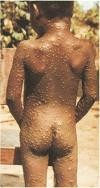 Crédit photo :
OpenWHO.org
13
©OMS2020
Dấu hiệu và triệu chứng thường gặp ở những ca được chẩn đoán xác định – Nhóm ở  Tây Phi
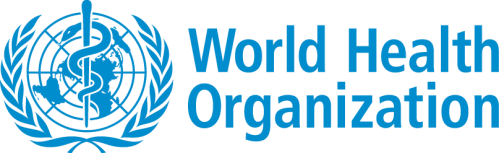 Crédits photo : Lancet Infect Dis / A. Yinka-Ogunleye et al., 2019
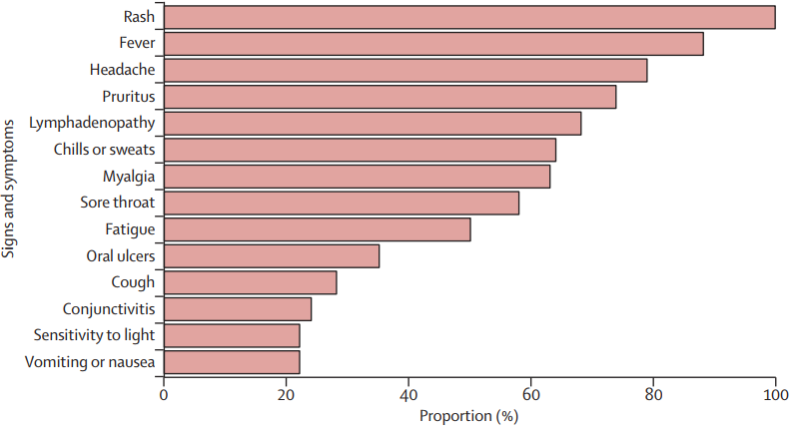 Phát ban da
Sốt
Đau đầu
Ngứa
Nổi hạch
Ớn lạnh hoặc vã mồ hôi
Đau cơ Đau họng
Mệt mỏi  Loét miệng
Ho  
Viêm Nhạy cảm ánh sáng
Nôn hoặc buồn nôn
Dấu hiệu và triệu chứng
Viêm kết mạc
9
OpenWHO.org
©WHO2021
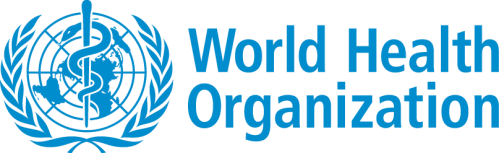 BIẾN CHỨNG
Sẹo giác mạc và giảm thị lực, SẸO MẶT
Nhiễm vi khuẩn thứ cấp
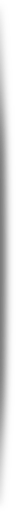 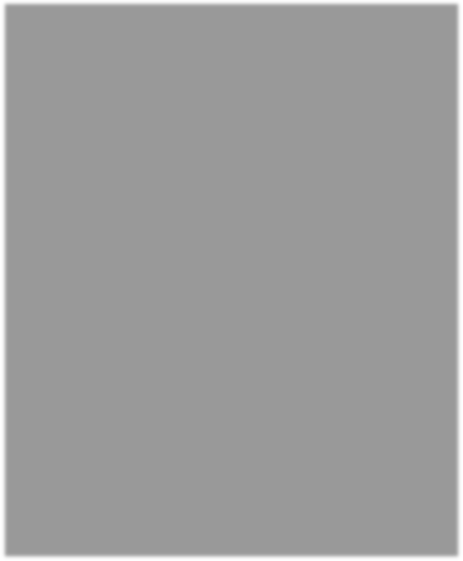 Crédits photo : Nigeria Centre for Disease Control (NCDC)
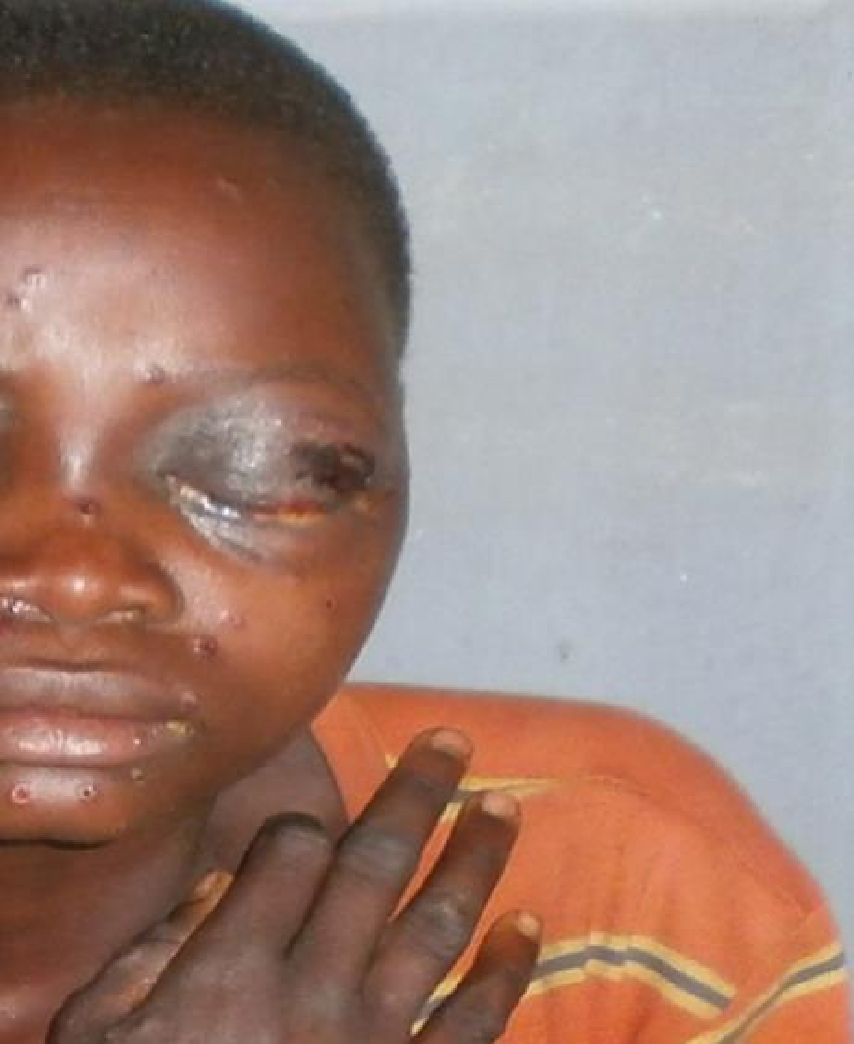 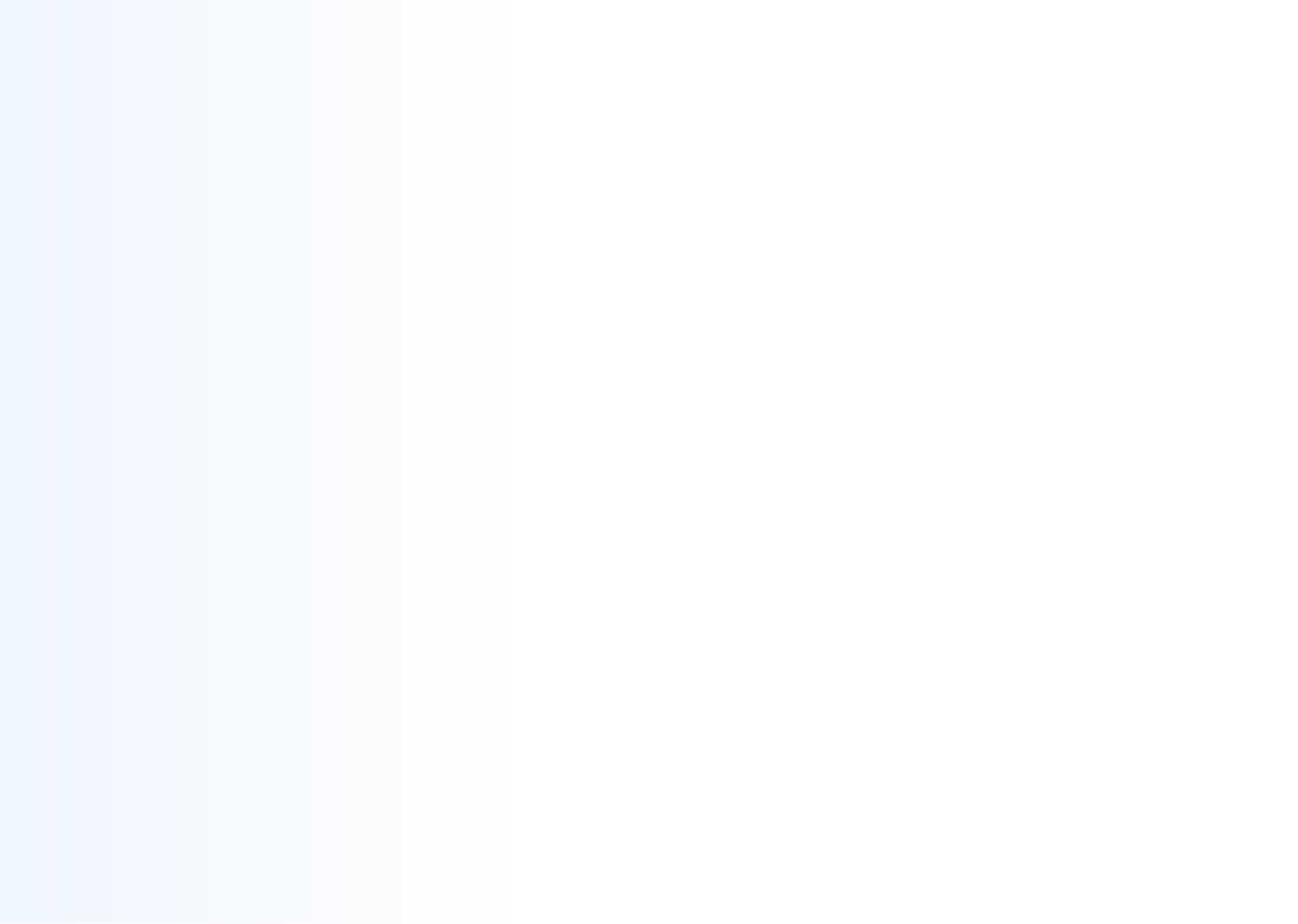 Viêm phổi
Nhiễm khuẩn huyết
Nhiễm trùng thần kinh TW (Viêm não)
Sảy thai
Mất nước (nôn mửa, tiêu chảy, giảm lượng đường uống do tổn thương miệng đau đớn và mất nước không thể nhận thấy do da lan rộng)
Tử vong
10
OpenWHO.org
©WHO2021
THỂ LÂM SÀNG
- Thể không triệu chứng: người nhiễm vi rút đậu mùa khỉ không có bất kể triệu chứng lâm sàng nào.
- Thể nhẹ: các triệu chứng thường hết sau 2 đến 4 tuần mà không cần bất kỳ biện pháp điều trị đặc hiệu nào. 
- Thể nặng: thường gặp trên nhóm đối tượng nguy cơ cao (phụ nữ mang thai, người cao tuổi, trẻ em, người mắc bệnh lý nền, suy giảm miễn dịch,…), có thể dẫn tới tử vong, thường từ tuần thứ 2 của bệnh.
+ Nhiễm khuẩn da: người bệnh có sốt kéo dài, dịch nốt phỏng đục hoặc nốt phỏng bị vỡ chảy dịch đục. 
+ Viêm phổi: người bệnh có các triệu chứng như ho, tức ngực, khó thở
+ Viêm não: ý thức suy giảm, co giật, lú lẫn, hôn mê. 
+ Nhiễm khuẩn huyết: sốt kéo dài, tổn thương các cơ quan phủ tạng.
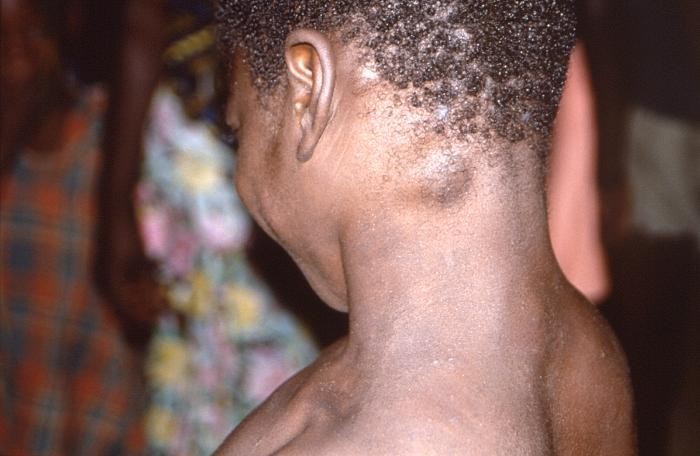 Ganglions lymphatiques enflés
Crédit photo : CDC / B. W. J. Mahy
OpenWHO.org
14
©OMS2020
CẬN LÂM SÀNG
Các xét nghiệm huyết học, sinh hóa máu thay đổi không đặc hiệu:
- Số lượng bạch cầu trong máu có thể bình thường hoặc tăng nhẹ; số lượng bạch cầu lympho thường giảm.
- Tốc độ máu lắng, protein C phản ứng (CRP), Procalcitonin (PCT) bình thường hoặc tăng nhẹ.
- Một số trường hợp có thể tăng nhẹ ALT, AST, CK.
- Trong các trường hợp diễn biến nặng có các biểu hiện suy chức năng các cơ quan, rối loạn điện giải và toan kiềm và các xét nghiệm sau tại các đơn vị có thể làm được:
+ Cấy máu, cấy dịch nốt phỏng tìm căn nguyên vi khuẩn trong trường hợp nghi ngờ biến chứng nhiễm trùng da, nhiễm khuẩn huyết...
+ Chụp X - quang ngực hay cắt lớp vi tính ngực trong trường hợp có biến chứng viêm phổi, áp xe phổi...
+ Chụp CT sọ não hoặc MRI sọ não trong trường hợp nghi ngờ có biến chứng viêm não...
Xét nghiệm chẩn đoán căn nguyên :Xét nghiệm sinh học phân tử (PCR hoặc tương đương) với các bệnh phẩm dịch hầu họng (giai đoạn khởi phát), dịch nốt phỏng (giai đoạn toàn phát) xác định căn nguyên theo quy định của Bộ Y tế.
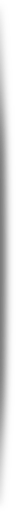 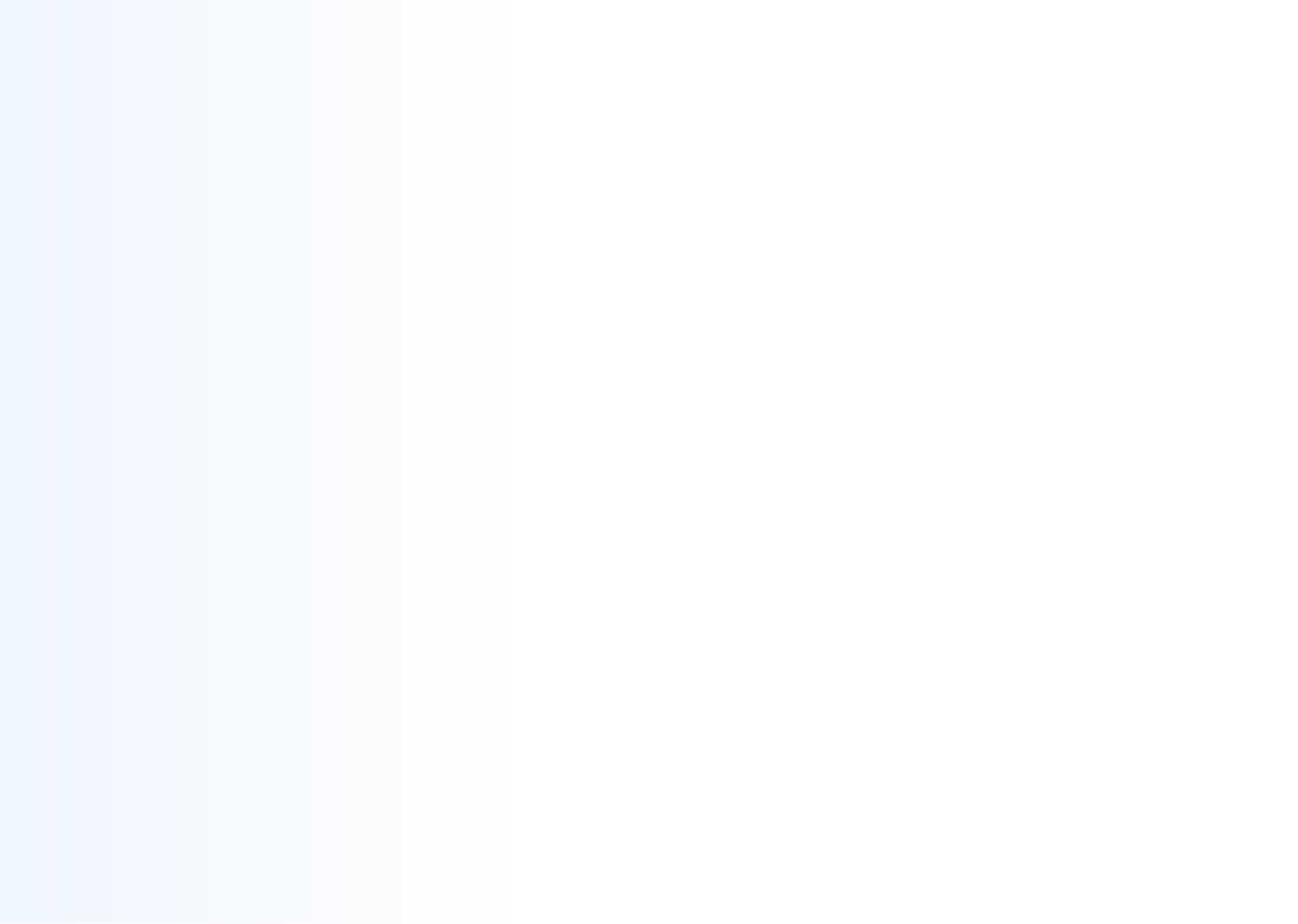 10
OpenWHO.org
©WHO2021
CHẨN ĐOÁN (1)
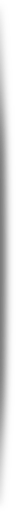 1. Ca bệnh nghi ngờ
- Là ca bệnh có một hoặc nhiều yếu tố dịch tễ sau:
+ Trong vòng 21 ngày trước khi khởi phát triệu chứng, có tiếp xúc với trường hợp bệnh xác định hoặc trường hợp bệnh có thể, thông qua tiếp xúc vật lý trực tiếp với da hoặc tổn thương da (bao gồm cả quan hệ tình dục), hoặc tiếp xúc với các vật dụng bị ô nhiễm như quần áo, giường, đồ cùng cá nhân của người bệnh;
+ Có tiền sử đi du lịch đến các quốc gia có lưu hành bệnh đậu mùa khỉ trong vòng 21 ngày trước khi khởi phát triệu chứng;
-  Có bệnh cảnh lâm sàng nghi bệnh đậu mùa khỉ.
2. Ca bệnh xác định
Có kết quả xét nghiệm sinh học phân tử dương tính với vi rút đậu mùa khỉ.
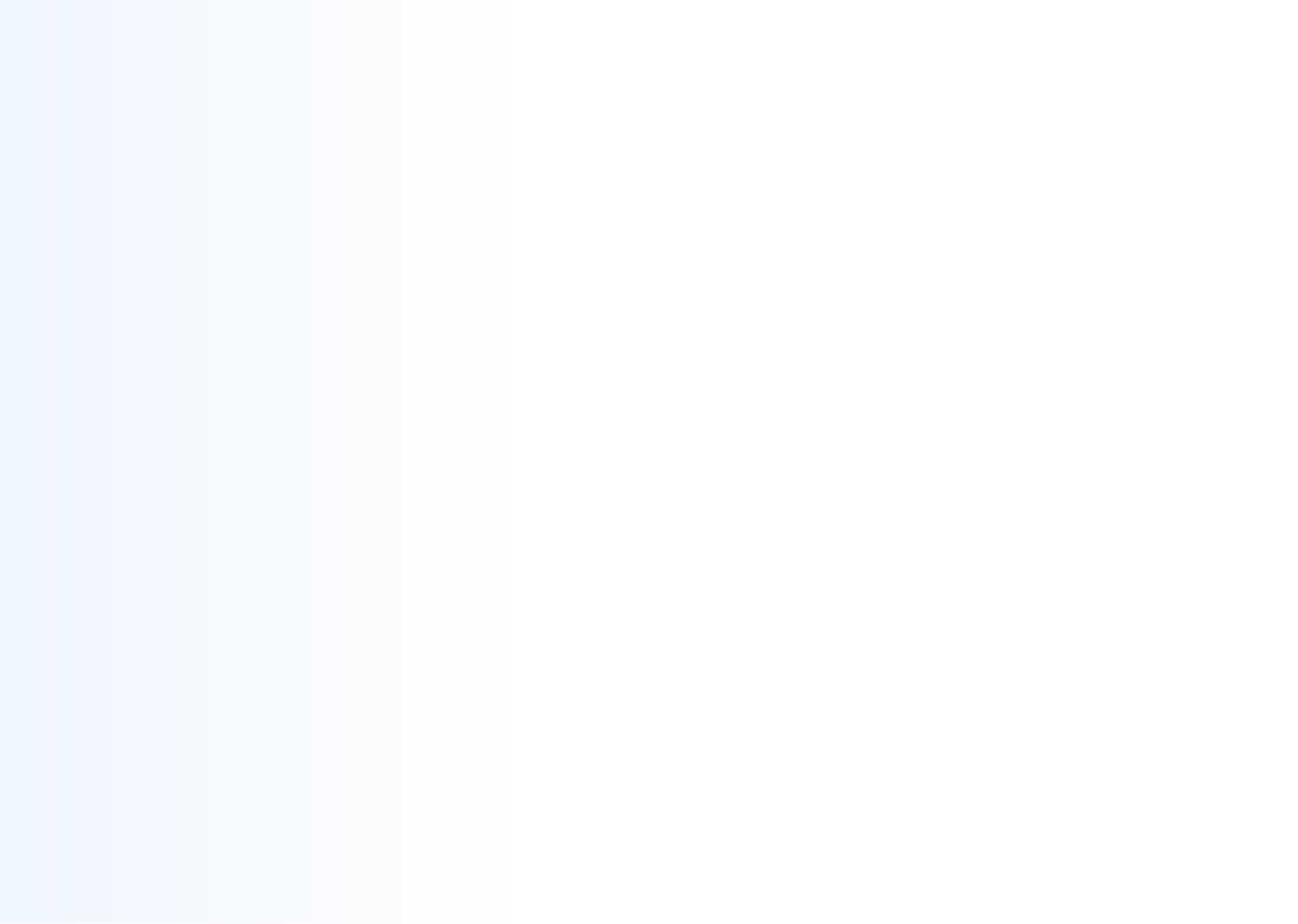 10
OpenWHO.org
©WHO2021
CHẨN ĐOÁN PHÂN BIỆT
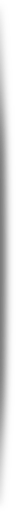 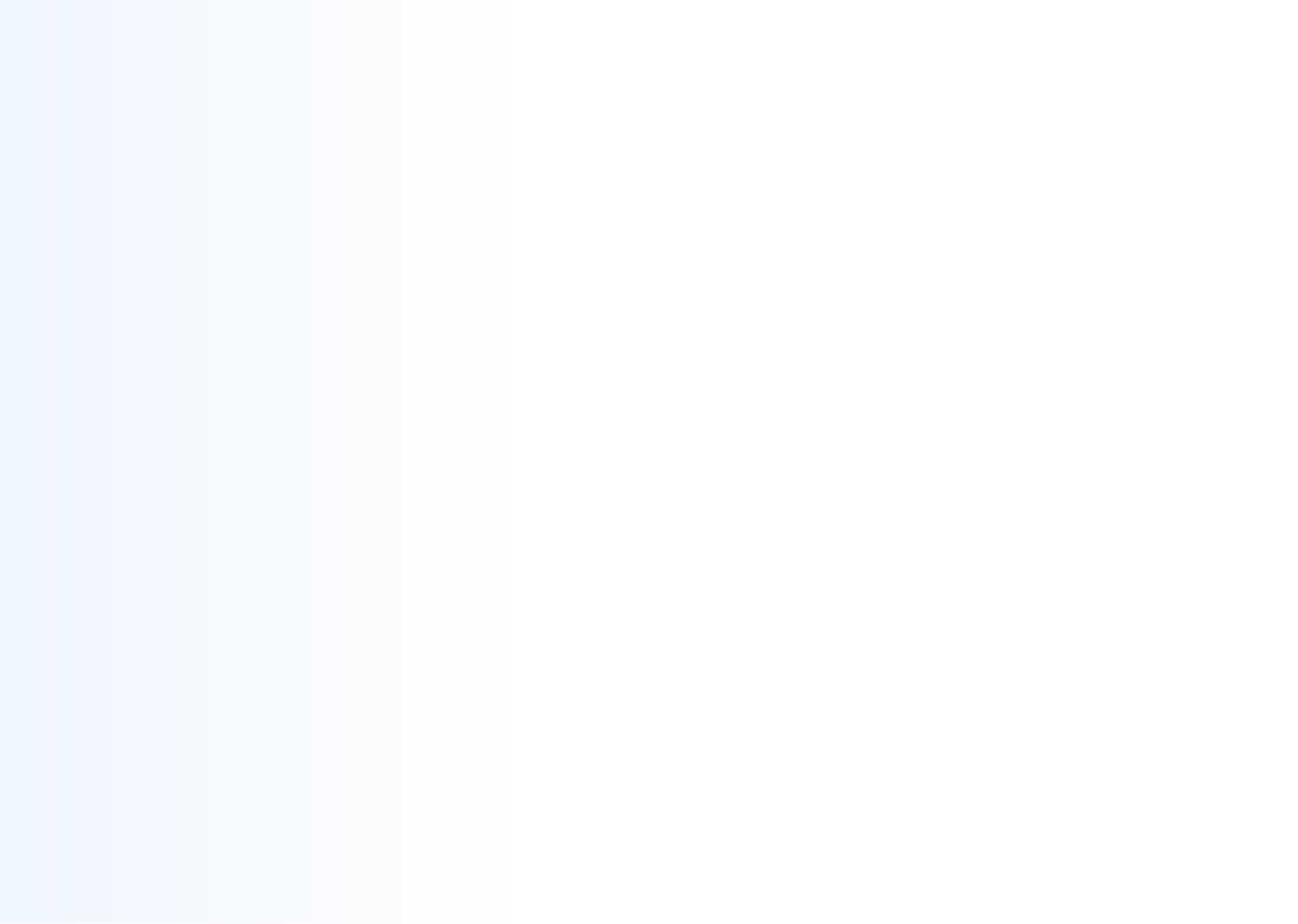 - Đậu mùa (smallpox)
- Thủy đậu (chicken pox)
- Herpes lan tỏa
- Tay chân miệng
10
OpenWHO.org
©WHO2021
CHẨN ĐOÁN PHÂN BIỆT
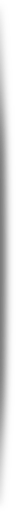 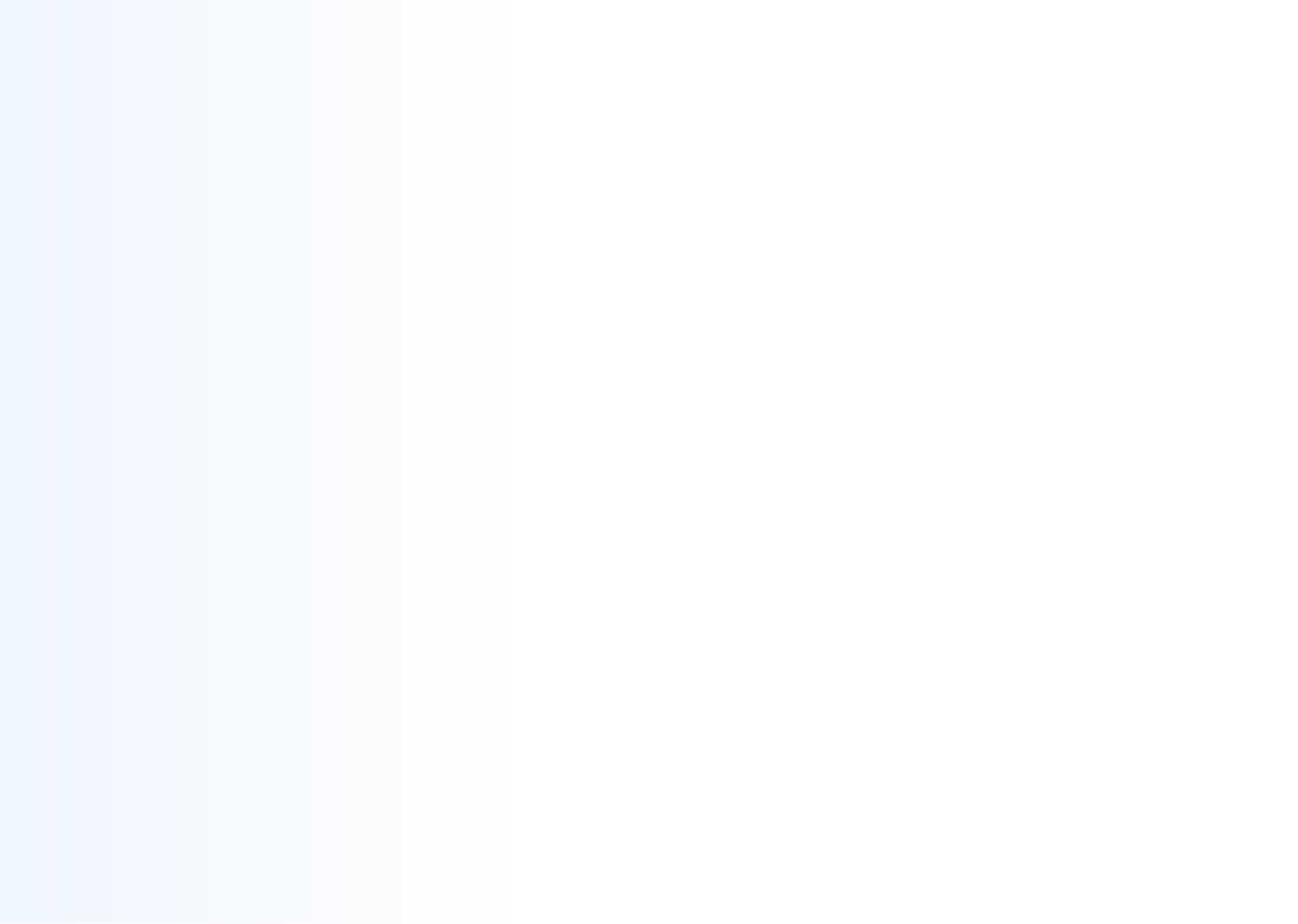 10
OpenWHO.org
©WHO2021
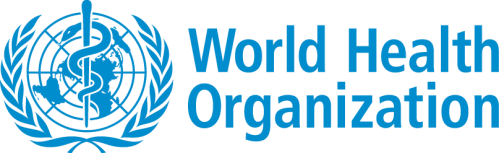 ĐẬU MÙA KHỈ, THỦY ĐẬU, SỞI
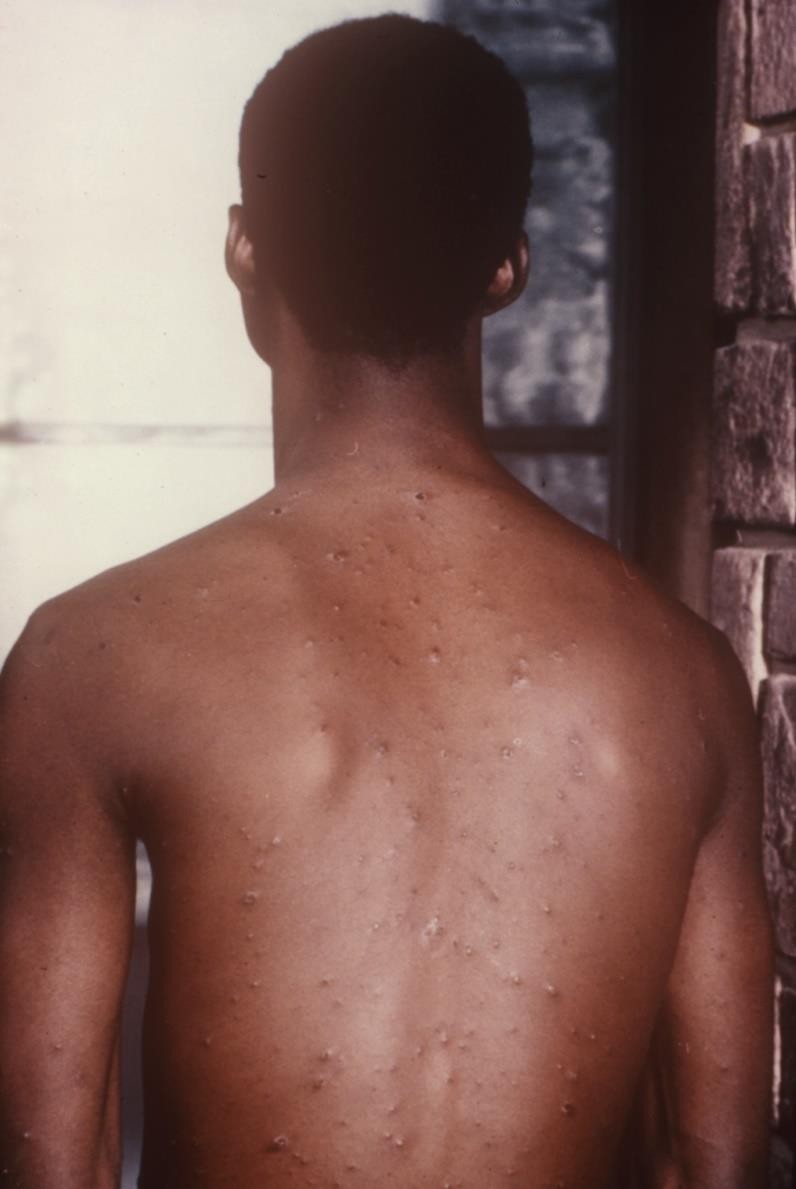 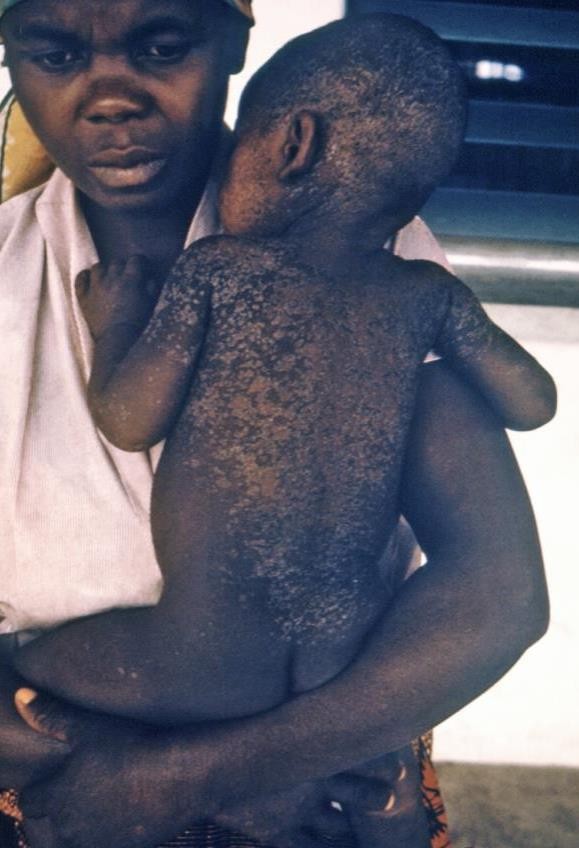 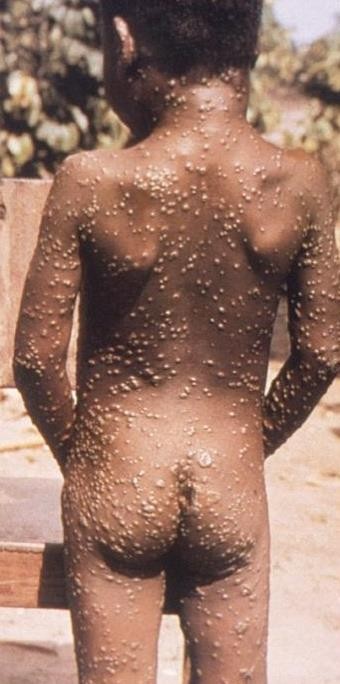 Crédits photo : Centres de contrôle et de prévention
des maladies
Crédits photo : Centres de contrôle et de  prévention des maladies
Crédits photo : OMS / Brian W J Mahy
Sởi
Thủy đậu
Đậu mùa khỉ
13
OpenWHO.org
©WHO2021
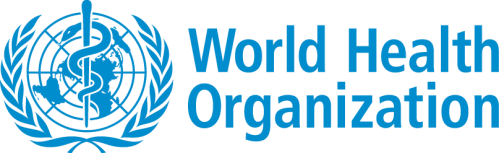 ĐẬU MÙA KHỈ VÀ THỦY ĐẬU
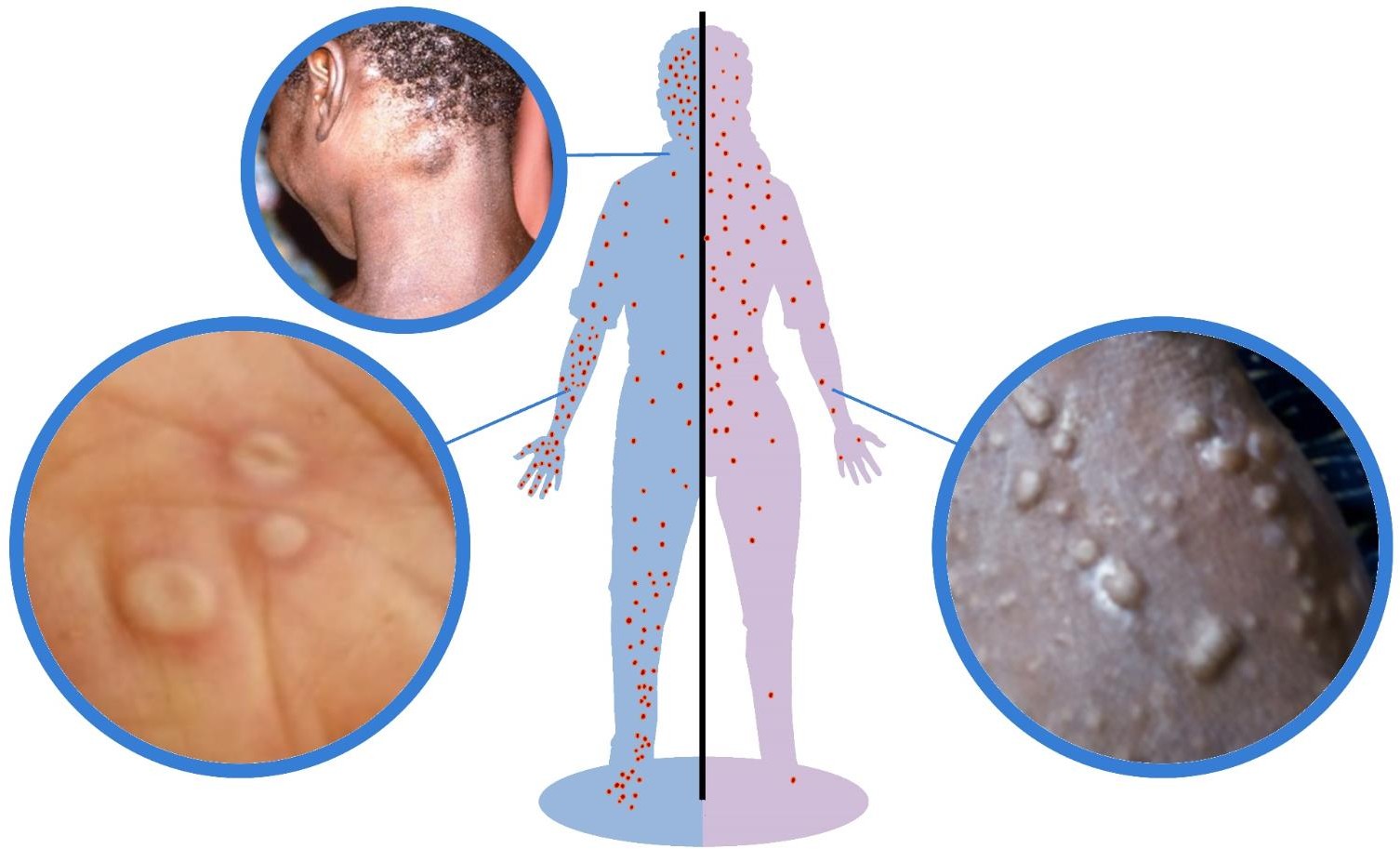 Đậu mùa khỉ: ban + hạch
Thủy đậu
Crédits photo : NCDC
Crédits photo : NCDC
14
OpenWHO.org
©WHO2021
ĐIỀU TRỊ
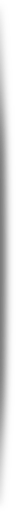 1. Nguyên tắc điều trị
- Thực hiện giám sát và cách ly ca bệnh nghi ngờ/ xác định;
- Điều trị triệu chứng là chủ yếu;
- Đảm bảo dinh dưỡng, cân bằng nước điện giải và hỗ trợ tâm lý; 
- Sử dụng thuốc điều trị đặc hiệu ở những trường hợp nặng và cơ địa đặc biệt (trẻ sơ sinh, người cao tuổi, người bị suy giảm miễn dịch,…) theo khuyến cáo của Tổ chức Y tế thế giới.
- Theo dõi, phát hiện và xử trí kịp thời các tình trạng nặng, biến chứng của bệnh.
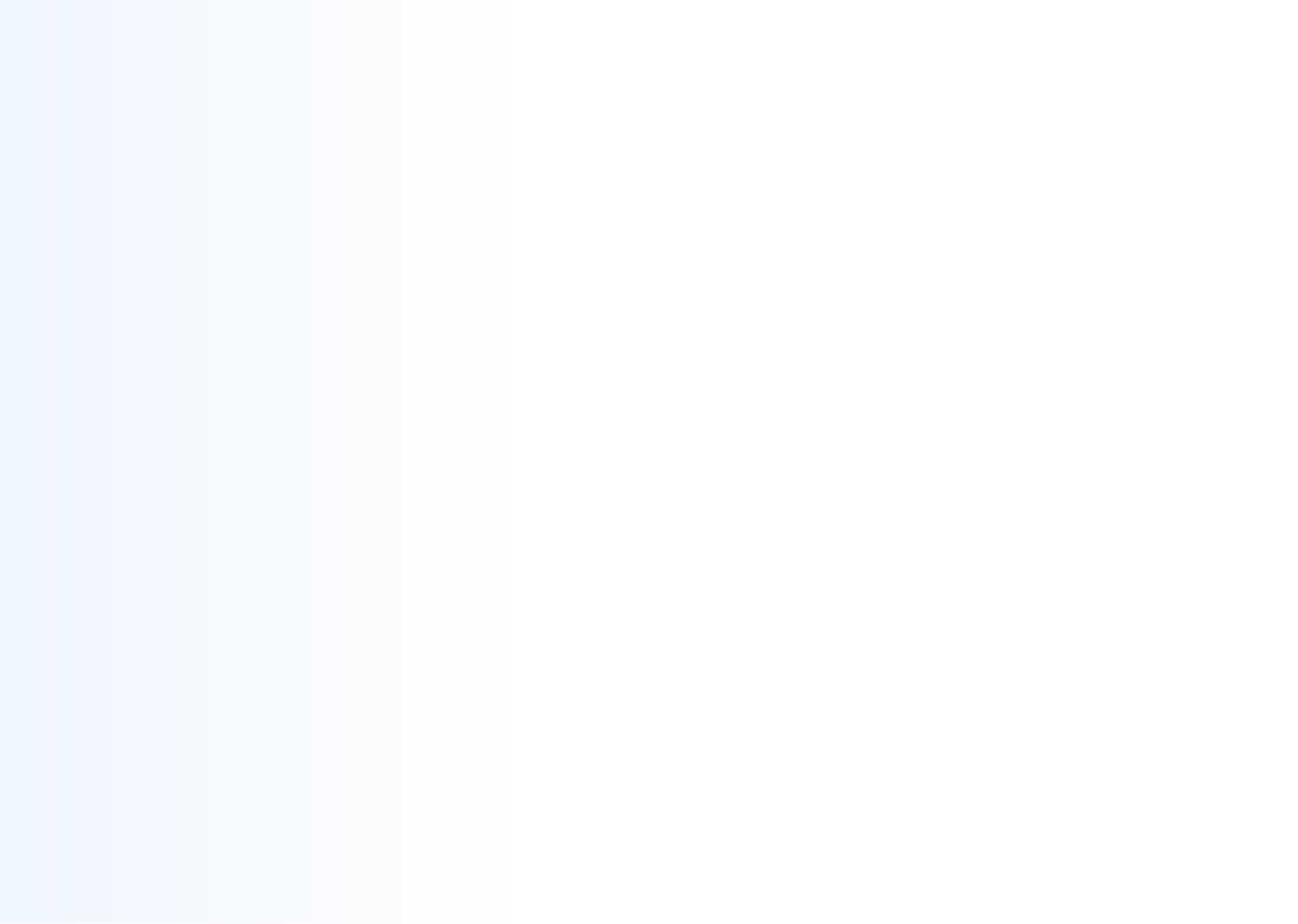 10
OpenWHO.org
©WHO2021
ĐIỀU TRỊ
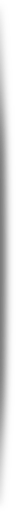 2. Điều trị cụ thể
2.1. Các biện pháp điều trị chung
Cách ly tai cơ sở y tế các trường hợp nghi ngờ/ xác định theo hướng dẫn Giám sát ca bệnh của Bộ Y tế.
Cá thể hóa việc điều trị cho từng người bệnh. 
2.2. Thể nhẹ
 Điều trị triệu chứng như:
- Hạ sốt, giảm đau
- Chăm sóc tổn thương da, mắt, miệng
- Bảo đảm dinh dưỡng, cân bằng điện giải
- Cần theo dõi và phát hiện sớm các biến chứng nếu có: viêm phổi, nhiễm khuẩn da, nhiễm khuẩn huyết, viêm não... để điều trị tại khoa hồi sức ở buồng cách ly
Phòng và kiểm soát nhiễm khuẩn
2.3. Thể nặng
Cần điều trị tại khoa hồi sức ở buồng cách ly, điều trị biến chứng (nếu có) theo các phác đồ đã ban hành
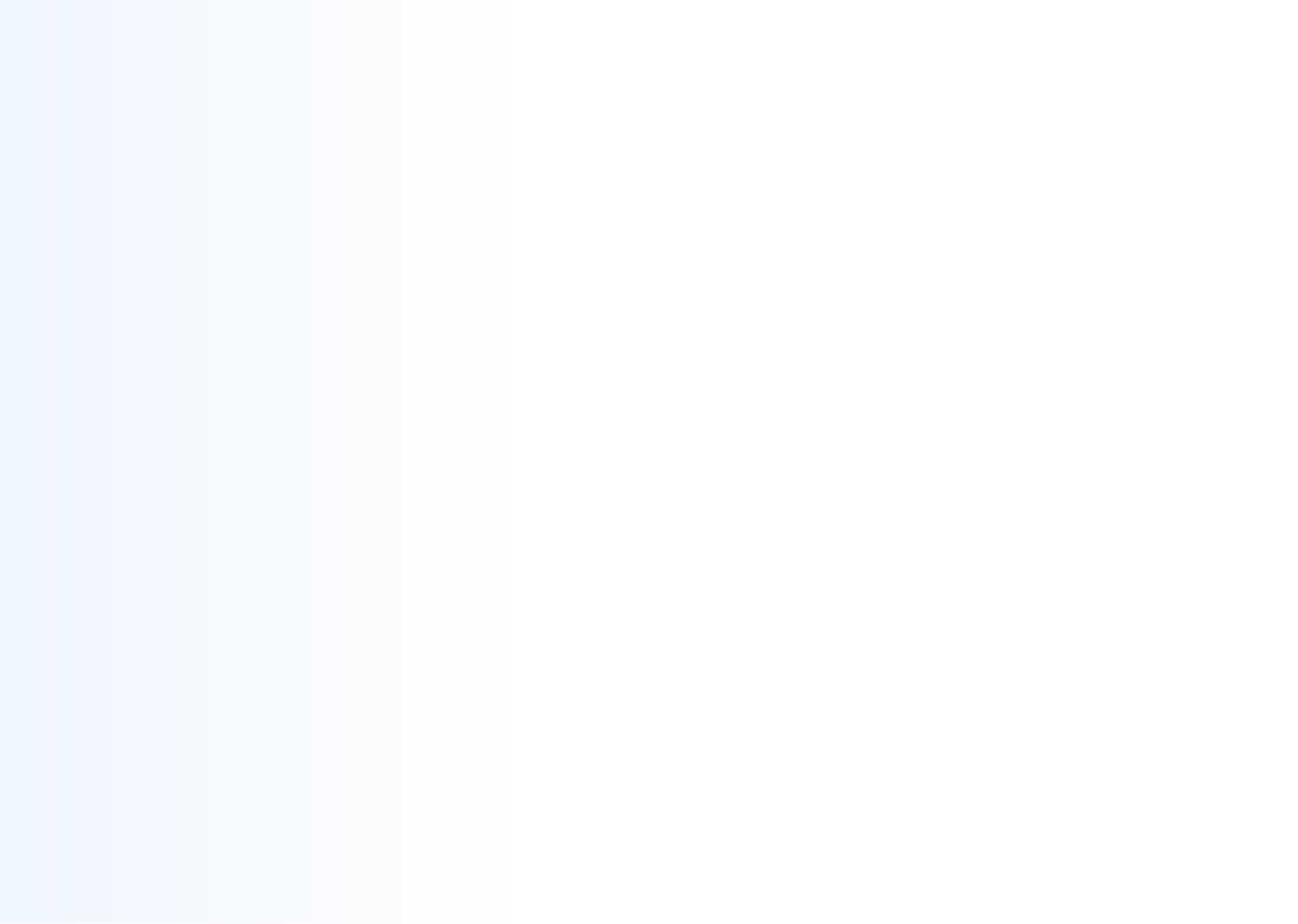 10
OpenWHO.org
©WHO2021
ĐIỀU TRỊ (2)
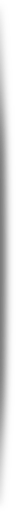 Thuốc điều trị đặc hiệu:
- Chỉ định: 
Người có biến chứng nặng (nhiễm khuẩn huyết, viêm phổi, viêm não…)
Người bị suy giảm miễn dịch (HIV, ung thư, đang điều trị thuốc ức chế miễn dịch hoặc corticosteroid liều cao….)
Trẻ em, đặc biệt là người bệnh dưới 8 tuổi. 
Phụ nữ có thai hoặc đang cho con bú.
Những người đang có bệnh cấp tính tiến triển.
- Các thuốc điều trị sử dụng theo khuyến cáo của Tổ chức Y tế thế giới 
Tecovirimat 
Cidofovir 
Brincidofovir 
Globulin miễn dịch tiêm tĩnh mạch
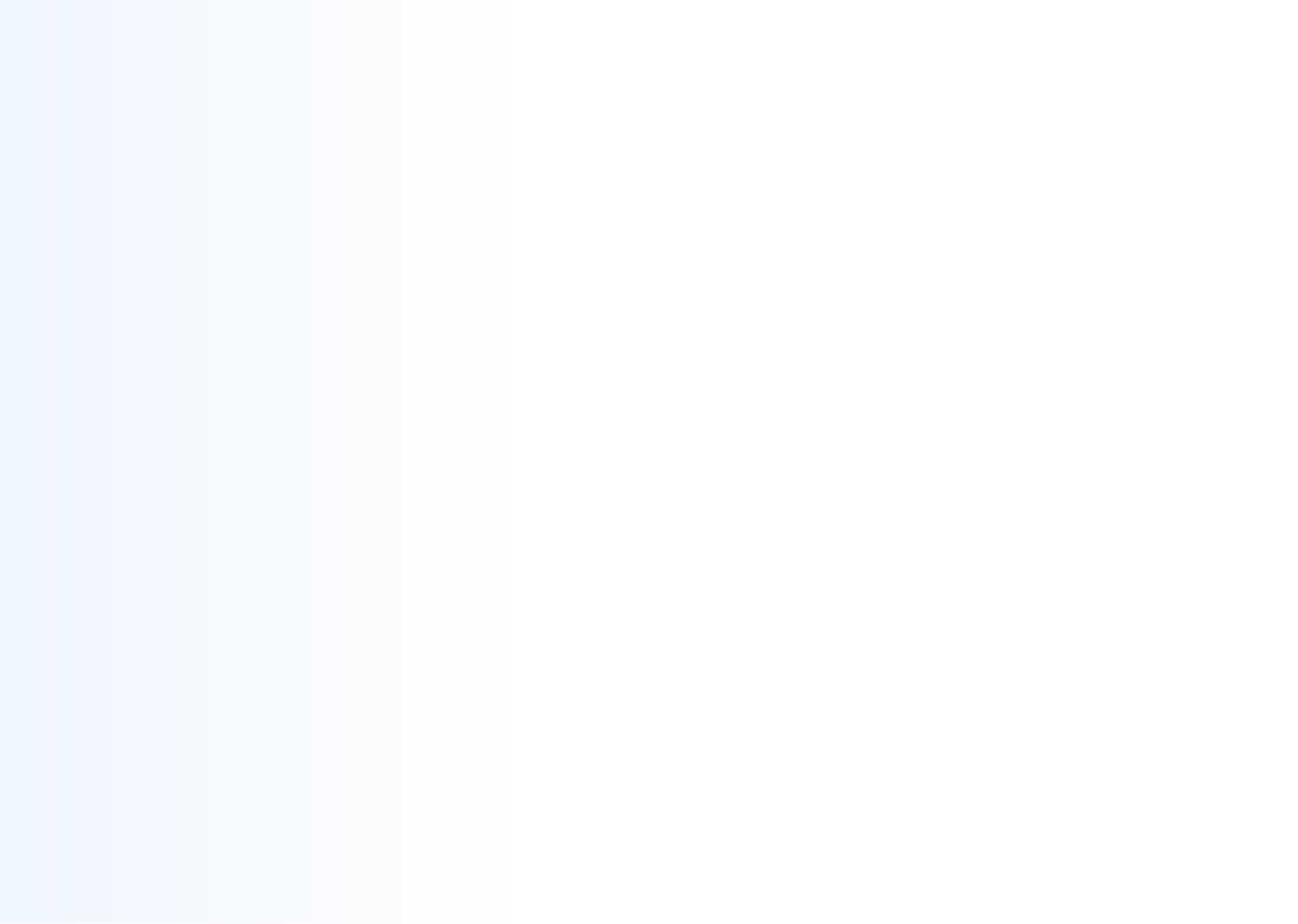 10
OpenWHO.org
©WHO2021
ĐIỀU TRA BÁO CÁO CA BỆNH
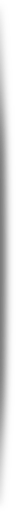 Thực hiện thông tin, báo cáo theo quy định của Luật phòng, chống bệnh truyền nhiễm; Thông tư số 54/2015/TT-BYT ngày 28 tháng 12 năm 2015 của Bộ Y tế hướng dẫn chế độ khai báo, thông tin, báo cáo bệnh truyền nhiễm và các văn bản khác về thông tin, báo cáo dịch bệnh.
 Báo cáo ca bệnh xác định được gửi về Cục Y tế dự phòng, Bộ Y tế trong vòng 24 giờ kể từ khi có kết quả xét nghiệm khẳng định trường hợp bệnh nhiễm vi rút đậu mùa khỉ.
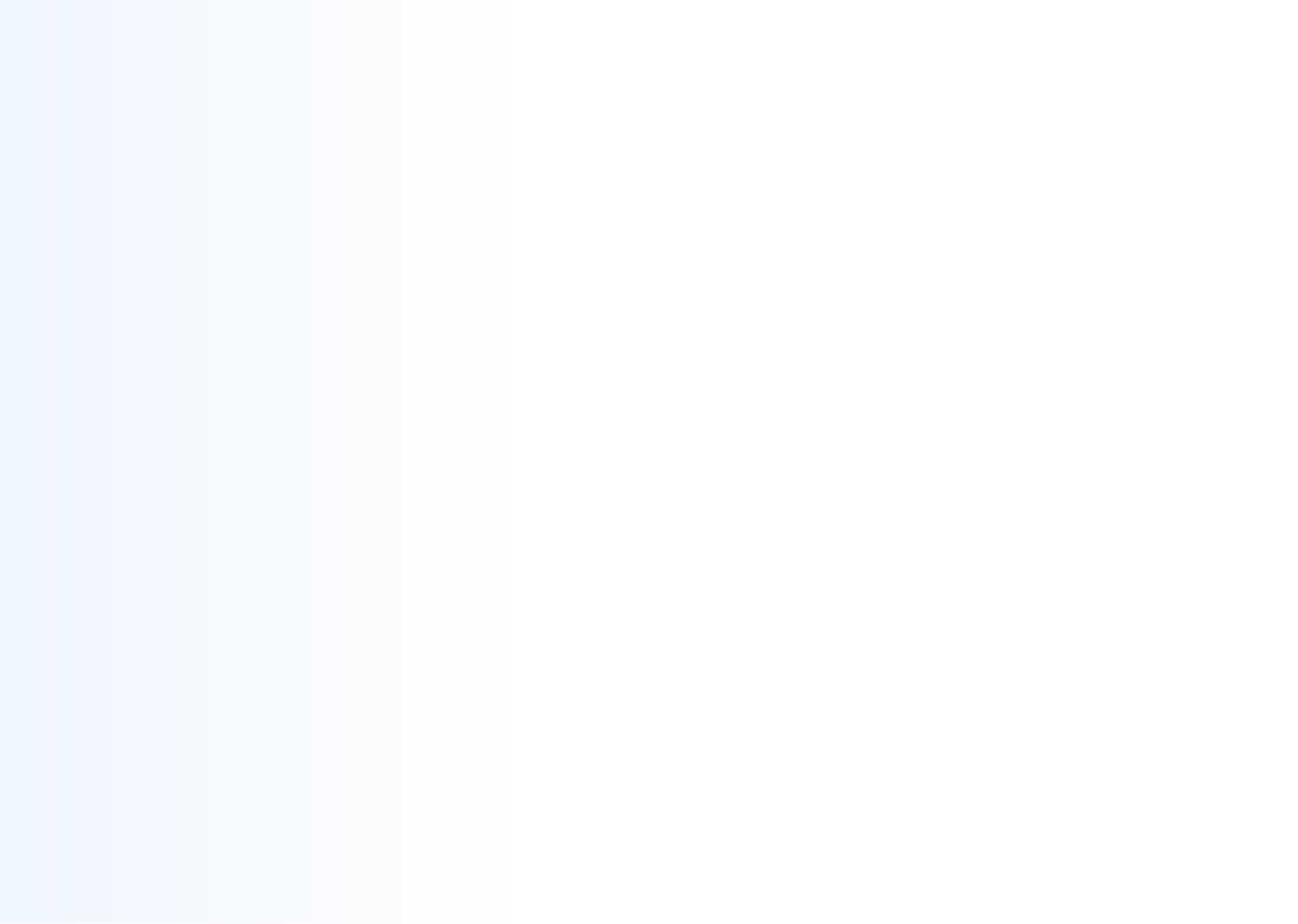 10
OpenWHO.org
©WHO2021
PHÂN TUYẾN ĐIỀU TRỊ
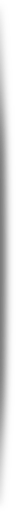 - Tại y tế xã/phường, quận/huyện: ca bệnh không triệu chứng, ca bệnh nhẹ có các triệu chứng thông thường của bệnh
- Tuyến y tế tỉnh, trung ương: ca bệnh nặng hoặc có nguy cơ trở nặng (trẻ sơ sinh, người bị suy giảm miễn dịch, người cao tuổi, bệnh nền, phụ nữ mang thai); ca bệnh có biến chứng nặng.
- Các dấu hiệu nguy hiểm của bệnh cần theo dõi, xem xét chuyển tuyến điều trị:
+ Giảm thị lực
+ Giảm ý thức, hôn mê, co giật
+ Suy hô hấp
+ Chảy máu, giảm số lượng nước tiểu
+ Các dấu hiệu của nhiễm khuẩn huyết và sốc nhiễm khuẩn
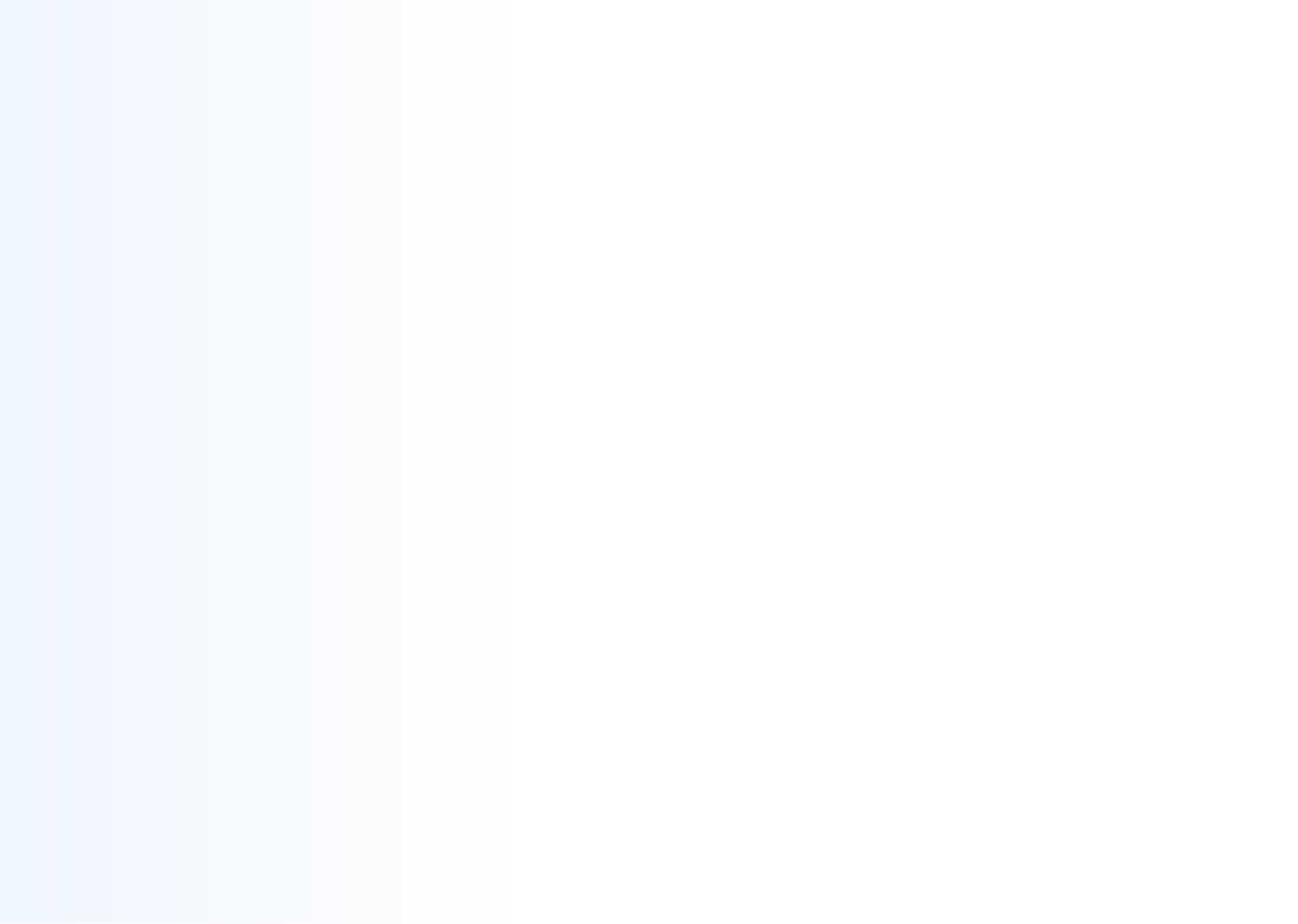 10
OpenWHO.org
©WHO2021
TIÊU CHUẨN RA VIỆN
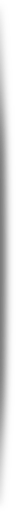 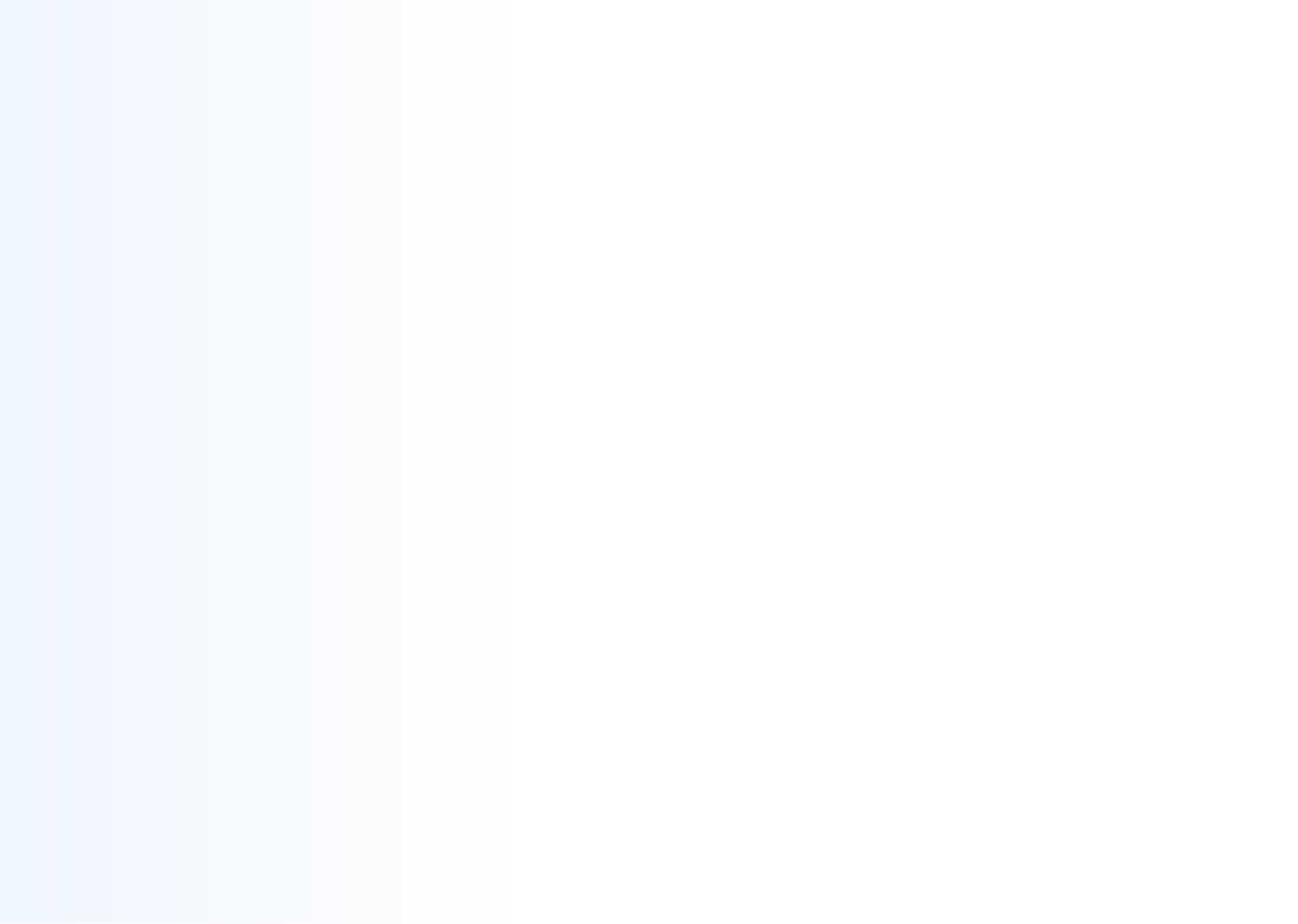 + Người bệnh cách ly tối thiểu 14 ngày VÀ

+ Người bệnh hết các triệu chứng về lâm sàng (không xuất hiện tổn thương trên da mới tối thiểu 48 giờ và các tổn thương cũ đã đóng vẩy)
10
OpenWHO.org
©WHO2021
PHÒNG BỆNH
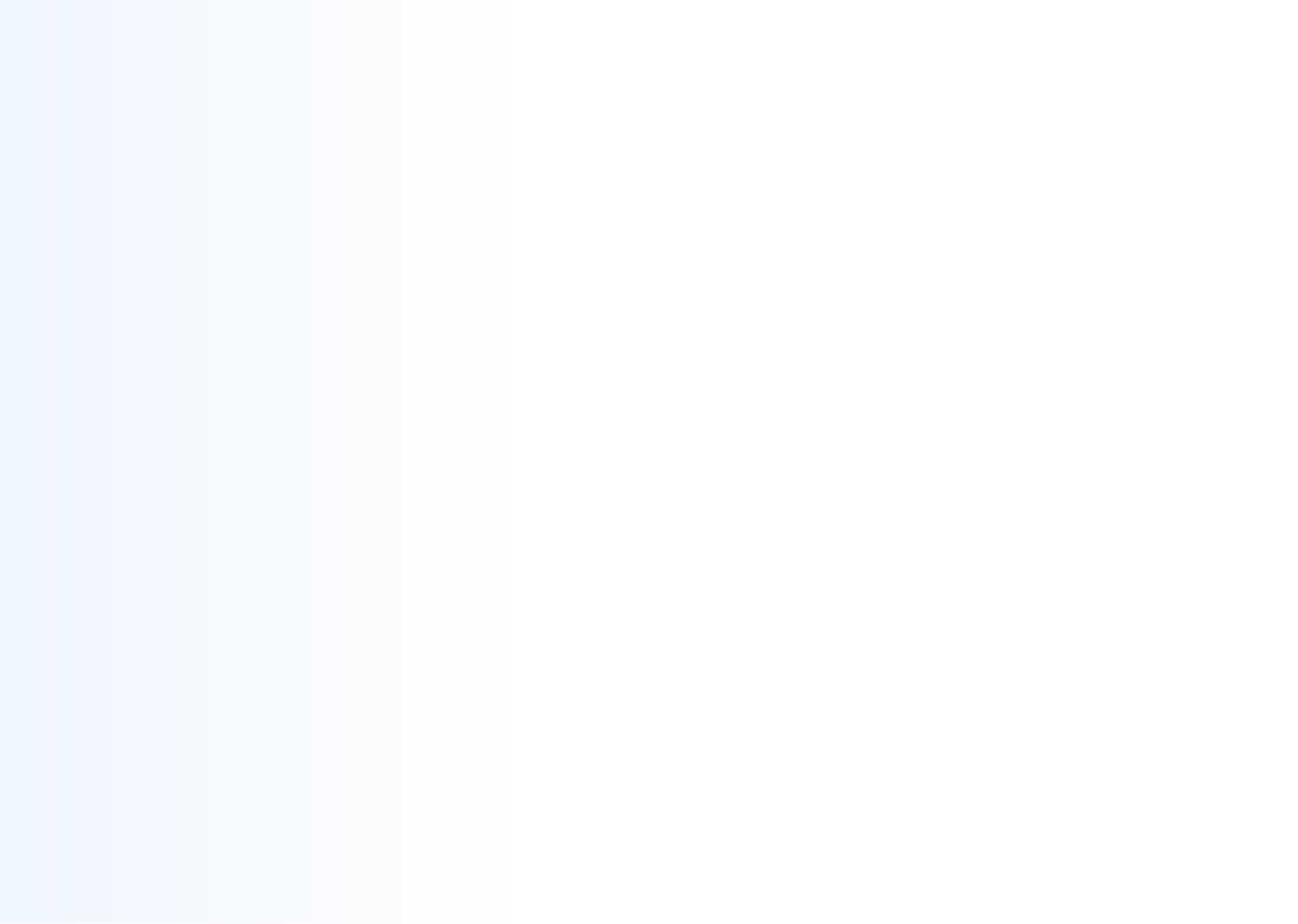 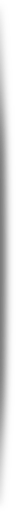 Phòng bệnh không đặc hiệu
 Các biện pháp phòng ngừa chung để tránh lây nhiễm đậu mùa khỉ bao gồm:
*Tránh tiếp xúc với người/động vật có thể bị bệnh (bao gồm cả động vật bị bệnh hoặc đã chết ở những khu vực xảy ra bệnh đậu mùa ở khỉ).
*Tránh tiếp xúc với vật dụng, bề mặt có nguy cơ nhiễm vi rút đậu mùa khỉ, chẳng hạn như khăn trải giường, quần áo người bệnh.
*Cách ly, điều trị người bệnh tại cơ sở y tế.
*Thường xuyên rửa tay bằng xà phòng và các dung dịch sát khuẩn thông thường sau khi tiếp xúc với người/ động vật bị nhiễm bệnh.
*Sử dụng phương tiện phòng hộ cá nhân khi chăm sóc người bệnh.
*Thực hiện đánh giá nguy cơ phơi nhiễm để có biện pháp xử trí phù hợp
10
OpenWHO.org
©WHO2021
PHÒNG BỆNH (2)
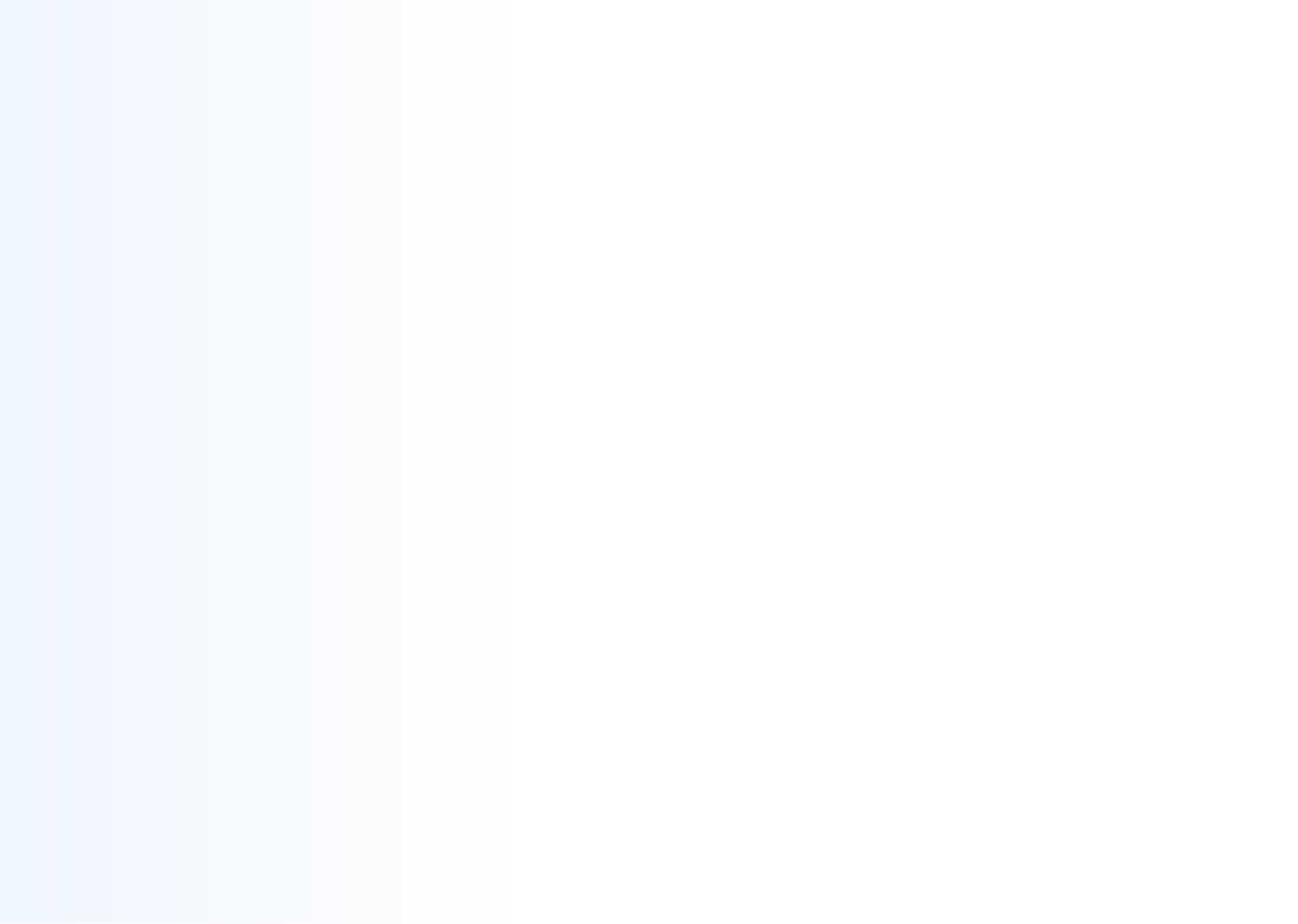 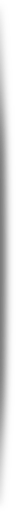 Phòng bệnh đặc hiệu bằng vaccine
Sử dụng vắc xin để phòng bệnh đậu mùa khỉ cho những nhóm đối tượng có nguy cơ cao. Vaccin sửa đổi Ankara (vaccin đậu mùa, đậu mùa khỉ), là vắc xin sống, giảm độc lực, được FDA công nhận năm 2019, tiêm 2 mũi, cách nhau 4 tuần

Phòng chống lây nhiễm tại các cơ sở điều trị

Thực hiện nghiêm ngặt việc cách ly (trường hợp bệnh nghi ngờ, có thể, xác định) và điều trị người bệnh, các biện pháp kiểm soát nhiễm khuẩn, phòng chống lây nhiễm đối với cán bộ y tế, người chăm sóc người bệnh và các người bệnh khác tại các cơ sở điều trị người bệnh theo hướng dẫn của Bộ Y tế.
10
OpenWHO.org
©WHO2021
BỆNH VIỆN BỆNH NHIỆT ĐỚI TRUNG ƯƠNGNATIONAL HOSPITAL OF TROPICAL DISEASES
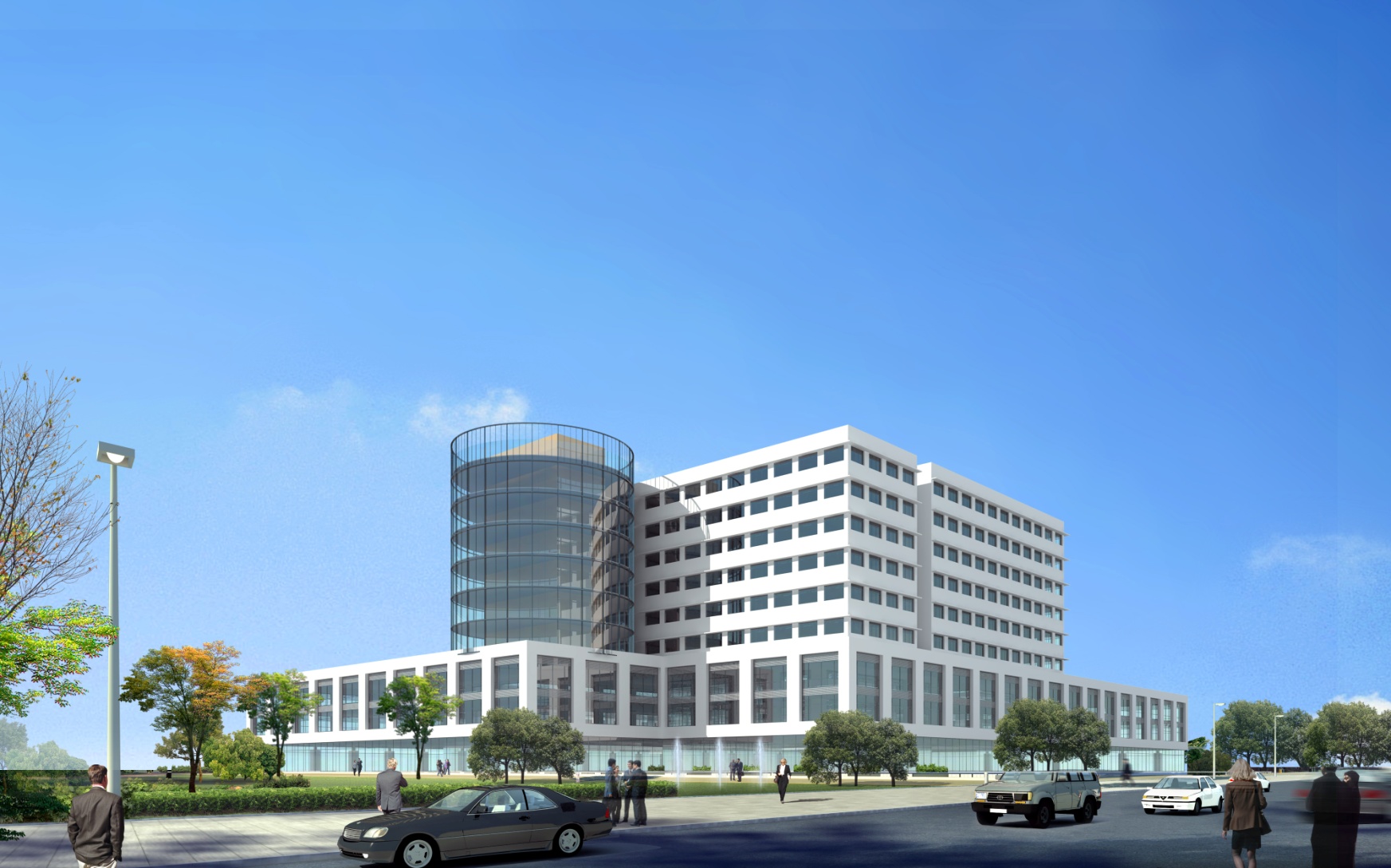 TRÂN TRỌNG CÁM ƠN
Địa chỉ: - Số 78 Giải Phóng, quận Đống Đa, TP. Hà Nội
                 - Thôn Bầu, xã Kim Chung, huyện Đông Anh, TP. Hà Nội